Nuclear fusion: basic physics and feasibility
Harvard Energy Journal Club

Emma Rosenfeld
12/13/19
1
What is nuclear fusion?
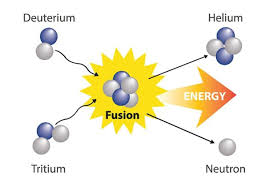 12/13/19
2
What is nuclear fusion?
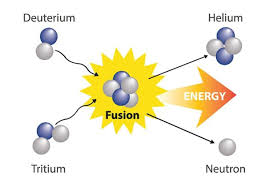 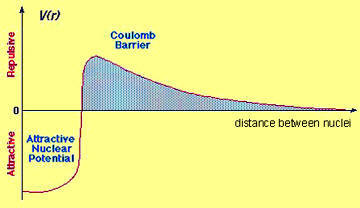 12/13/19
3
What is nuclear fusion?
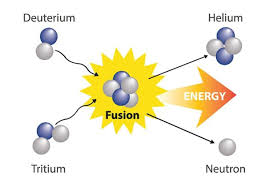 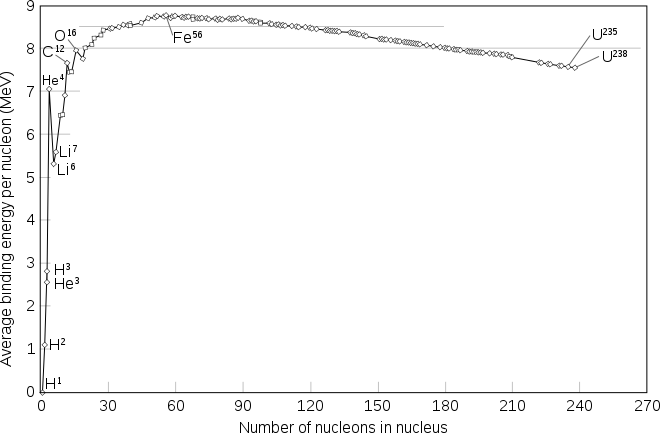 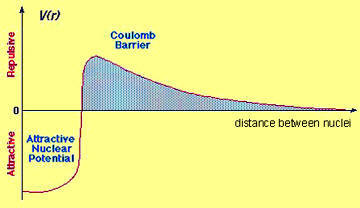 12/13/19
4
What is nuclear fusion?
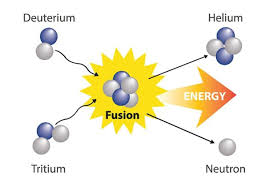 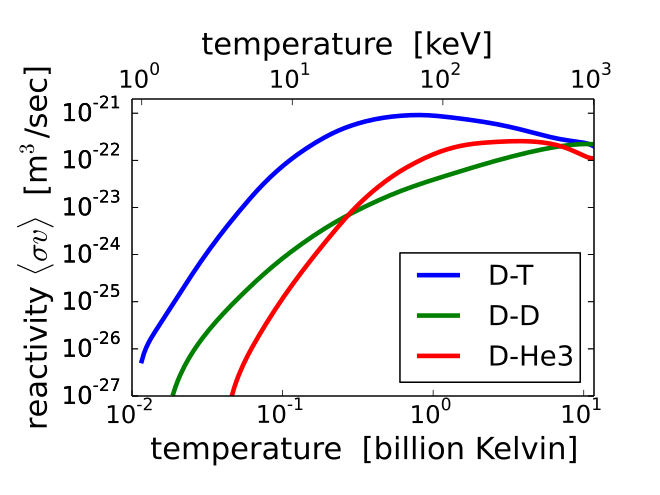 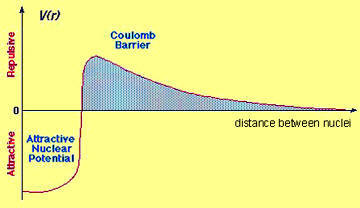 Temperature condition
Electrons stripped off atoms  plasma
12/13/19
5
What is nuclear fusion?
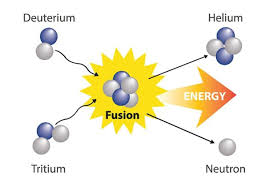 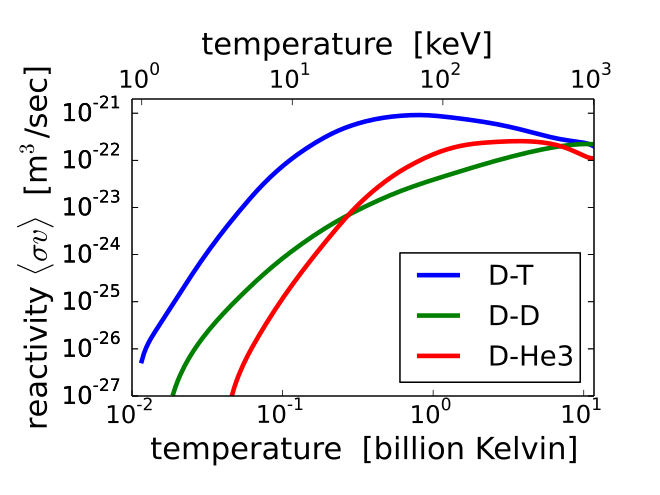 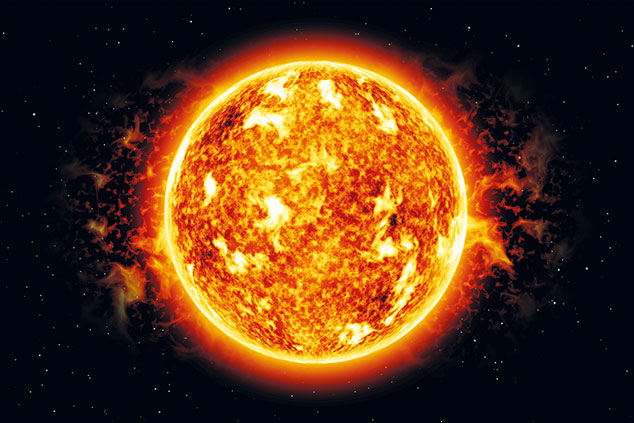 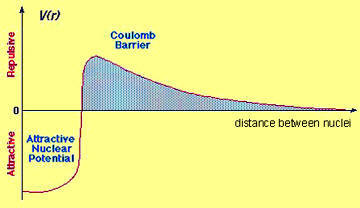 Confinement condition
(e.g., gravity)
Temperature condition
Electrons stripped off atoms  plasma
12/13/19
6
What is nuclear fusion?
Lawson criteria:
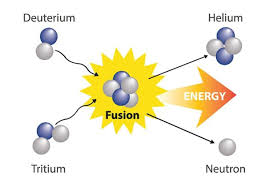 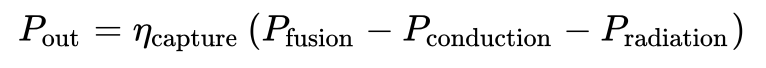 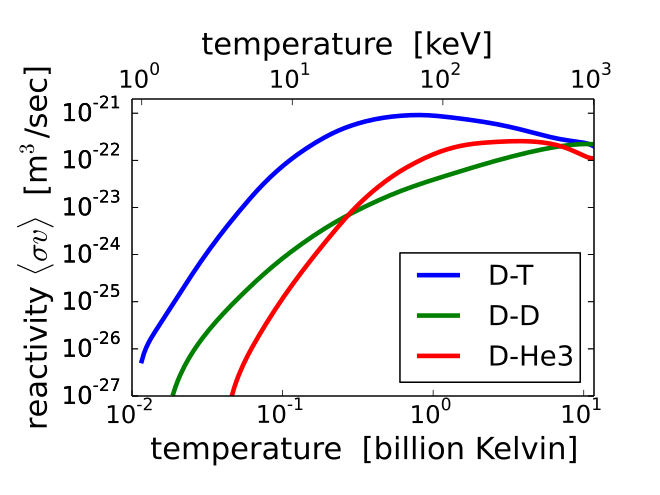 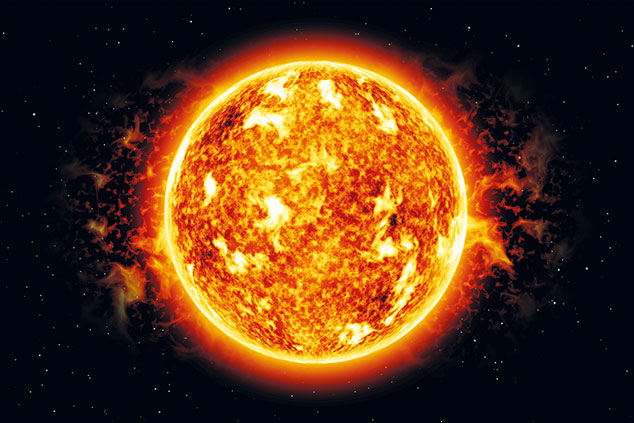 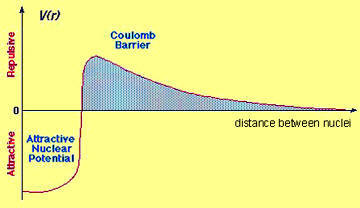 Confinement condition
(e.g., gravity)
Temperature condition
Electrons stripped off atoms  plasma
12/13/19
7
Nuclear fusion reactors convert nuclear energy into heat
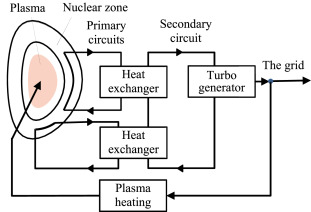 S. Entler et. al., Energy 152 (2018)
12/13/19
8
Nuclear fusion 				vs nuclear fission
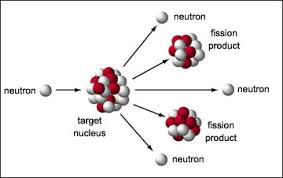 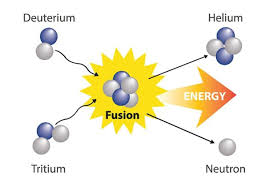 Advantages of nuclear fusion reactors over fission reactors
https://www.iter.org/sci/Fusion
12/13/19
9
Nuclear fusion 				vs nuclear fission
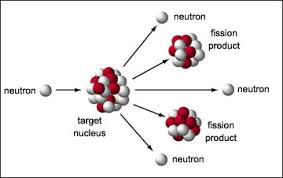 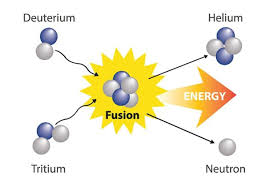 Advantages of nuclear fusion reactors over fission reactors
More energy: 4 times more energy per unit mass than fission
https://www.iter.org/sci/Fusion
12/13/19
10
Nuclear fusion 				vs nuclear fission
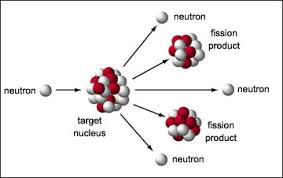 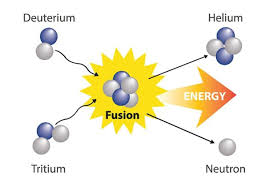 Advantages of nuclear fusion reactors over fission reactors
More energy: 4 times more energy per unit mass than fission

Less nuclear waste: main by-product is helium. Other materials used can be recycled within 100 years
https://www.iter.org/sci/Fusion
12/13/19
11
Nuclear fusion 				vs nuclear fission
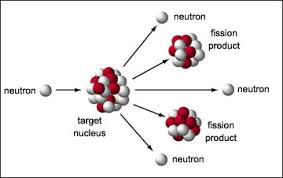 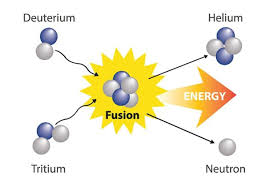 Advantages of nuclear fusion reactors over fission reactors
More energy: 4 times more energy per unit mass than fission

Less nuclear waste: main by-product is helium. Other materials used can be recycled within 100 years

More secure: you can’t make a nuclear weapon with the fuel
https://www.iter.org/sci/Fusion
12/13/19
12
Nuclear fusion 				vs nuclear fission
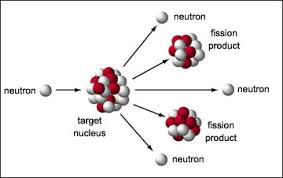 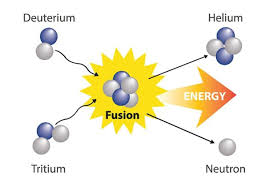 Advantages of nuclear fusion reactors over fission reactors
More energy: 4 times more energy per unit mass than fission

Less nuclear waste: main by-product is helium. Other materials used can be recycled within 100 years

More secure: you can’t make a nuclear weapon with the fuel

Safer: meltdowns are impossible (less fuel, no chain reaction)
https://www.iter.org/sci/Fusion
12/13/19
13
Nuclear fusion 				vs nuclear fission
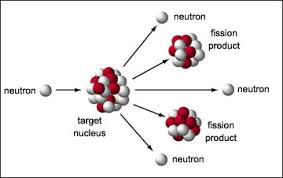 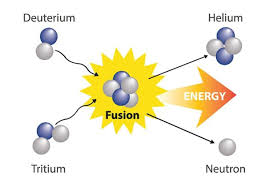 Advantages of nuclear fusion reactors over fission reactors
More energy: 4 times more energy per unit mass than fission

Less nuclear waste: main by-product is helium. Other materials used can be recycled within 100 years

More secure: you can’t make a nuclear weapon with the fuel

Safer: meltdowns are impossible (less fuel, no chain reaction)

Similar cost per kWh
https://www.iter.org/sci/Fusion
12/13/19
14
Nuclear fusion 				vs nuclear fission
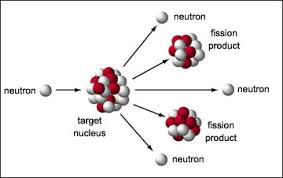 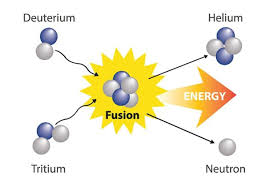 Advantages of nuclear fusion reactors over fission reactors
More energy: 4 times more energy per unit mass than fission

Less nuclear waste: main by-product is helium. Other materials used can be recycled within 100 years

More secure: you can’t make a nuclear weapon with the fuel

Safer: meltdowns are impossible (less fuel, no chain reaction)

Similar cost per kWh

Fuel is abundant (hydrogen, lithium and deuterium vs uranium & plutonium)
https://www.iter.org/sci/Fusion
12/13/19
15
Nuclear fusion 				vs nuclear fission
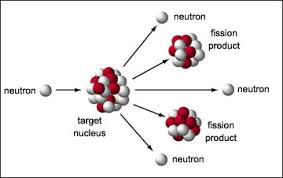 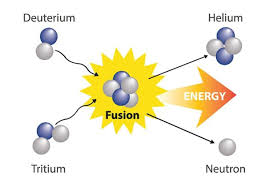 Advantages of nuclear fusion reactors over fission reactors
More energy: 4 times more energy per unit mass than fission

Less nuclear waste: main by-product is helium. Other materials used can be recycled within 100 years

More secure: you can’t make a nuclear weapon with the fuel

Safer: meltdowns are impossible (less fuel, no chain reaction)

Similar cost per kWh

Fuel is abundant (hydrogen, lithium and deuterium vs uranium & plutonium)
But: it’s hard to get to work!
https://www.iter.org/sci/Fusion
12/13/19
16
How does a nuclear fusion reactor compare to other energy sources?
S. Entler et. al., Energy 152 (2018)
https://ourworldindata.org/scale-for-electricity
https://www.eia.gov/todayinenergy/detail.php?id=34172#tab1
(*) For DEM02 model (ITER version 2)
(**) average costs – doesn’t include variance
12/13/19
17
[Speaker Notes: Fusion is 23% efficient (net electrical power output / (the fusion power, the power released during a tritium breeding, and the reradiated heating power)

The analysis within the used report is based on data for 181 operated plants in 22 countries (including 3 non-OECD countries) [7]. This includes 17 natural gas-fired generators (13 combined-cycle gas turbines CCGT and 4 open-cycle gas turbinesOCGT), 14 coal plants, 11 nuclear power plants, 12 solar large photovoltaic plants, and 21 onshore and 12 offshore wind plants.

LCOE= the average total cost to build and operate a power-generating asset over its lifetime divided by the total energy output of the asset over that lifetime]
How does a nuclear fusion reactor compare to other energy sources?
S. Entler et. al., Energy 152 (2018)
https://ourworldindata.org/scale-for-electricity
https://www.eia.gov/todayinenergy/detail.php?id=34172#tab1
(*) For DEM02 model (ITER version 2)
(**) average costs – doesn’t include variance
12/13/19
18
[Speaker Notes: 23% efficiency is net electrical power output / (the fusion power, the power released during a tritium breeding, and the reradiated heating power)

The analysis within the used report is based on data for 181 operated plants in 22 countries (including 3 non-OECD countries) [7]. This includes 17 natural gas-fired generators (13 combined-cycle gas turbines CCGT and 4 open-cycle gas turbinesOCGT), 14 coal plants, 11 nuclear power plants, 12 solar large photovoltaic plants, and 21 onshore and 12 offshore wind plants.

external cost = cost from impact to environment from the technology’s use. damage to human health (increased risk of mortality and morbidity), effects on ecosystems and biodiversity (changes in the environment, biodiversity loss) and the impact on resources and depletion (mainly of water, metals and fuels, but also crops, buildings, etc.). The impacts include climate change, ozone depletion, soil acidification, eutrophication of freshwater and marine environments, increasing the toxicity of the environment, increasing background radiation, land appropriation, annexation of areas in cities, transforming the natural soil, depletion of water resources, depletion of mineral deposits, exploitation of energy resources and disasters and accidents [8]]
How does a nuclear fusion reactor compare to other energy sources?
S. Entler et. al., Energy 152 (2018)
https://ourworldindata.org/scale-for-electricity
https://www.eia.gov/todayinenergy/detail.php?id=34172#tab1
(*) For DEM02 model (ITER version 2)
(**) average costs – doesn’t include variance
12/13/19
19
[Speaker Notes: 23% efficiency is net electrical power output / (the fusion power, the power released during a tritium breeding, and the reradiated heating power)

The analysis within the used report is based on data for 181 operated plants in 22 countries (including 3 non-OECD countries) [7]. This includes 17 natural gas-fired generators (13 combined-cycle gas turbines CCGT and 4 open-cycle gas turbinesOCGT), 14 coal plants, 11 nuclear power plants, 12 solar large photovoltaic plants, and 21 onshore and 12 offshore wind plants.


Upper end of energy output are really extreme cases]
How does a nuclear fusion reactor compare to other energy sources?
S. Entler et. al., Energy 152 (2018)
https://ourworldindata.org/scale-for-electricity
https://www.eia.gov/todayinenergy/detail.php?id=34172#tab1
(*) For DEM02 model (ITER version 2)
(**) average costs – doesn’t include variance
12/13/19
20
[Speaker Notes: 23% efficiency is net electrical power output / (the fusion power, the power released during a tritium breeding, and the reradiated heating power)

The analysis within the used report is based on data for 181 operated plants in 22 countries (including 3 non-OECD countries) [7]. This includes 17 natural gas-fired generators (13 combined-cycle gas turbines CCGT and 4 open-cycle gas turbinesOCGT), 14 coal plants, 11 nuclear power plants, 12 solar large photovoltaic plants, and 21 onshore and 12 offshore wind plants.]
How does a nuclear fusion reactor compare to other energy sources?
S. Entler et. al., Energy 152 (2018)
https://ourworldindata.org/scale-for-electricity
https://www.eia.gov/todayinenergy/detail.php?id=34172#tab1
(*) For DEM02 model (ITER version 2)
(**) average costs – doesn’t include variance
12/13/19
21
Where are fusion reactors currently in the world?
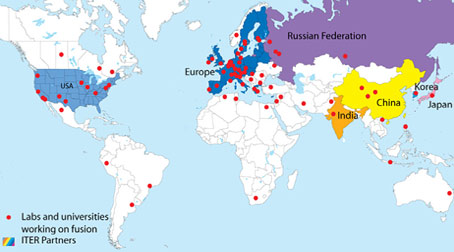 https://fusionforenergy.europa.eu
12/13/19
22
JET
-700 MW
Where are the fusion reactor labs in the world?
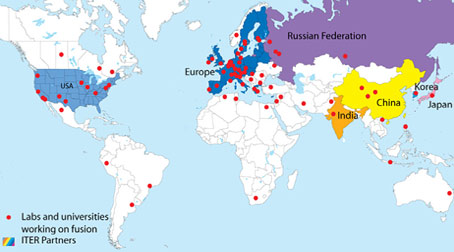 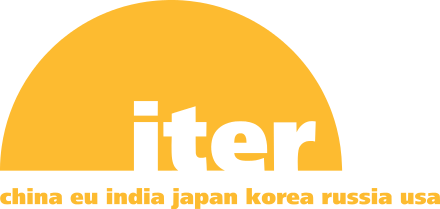 $> 14bn
2035
500 MW
DIII-D
R&D
Testing plasma shapes
https://fusionforenergy.europa.eu
12/13/19
23
Physics challenges of nuclear fusion* & how they affect implementation
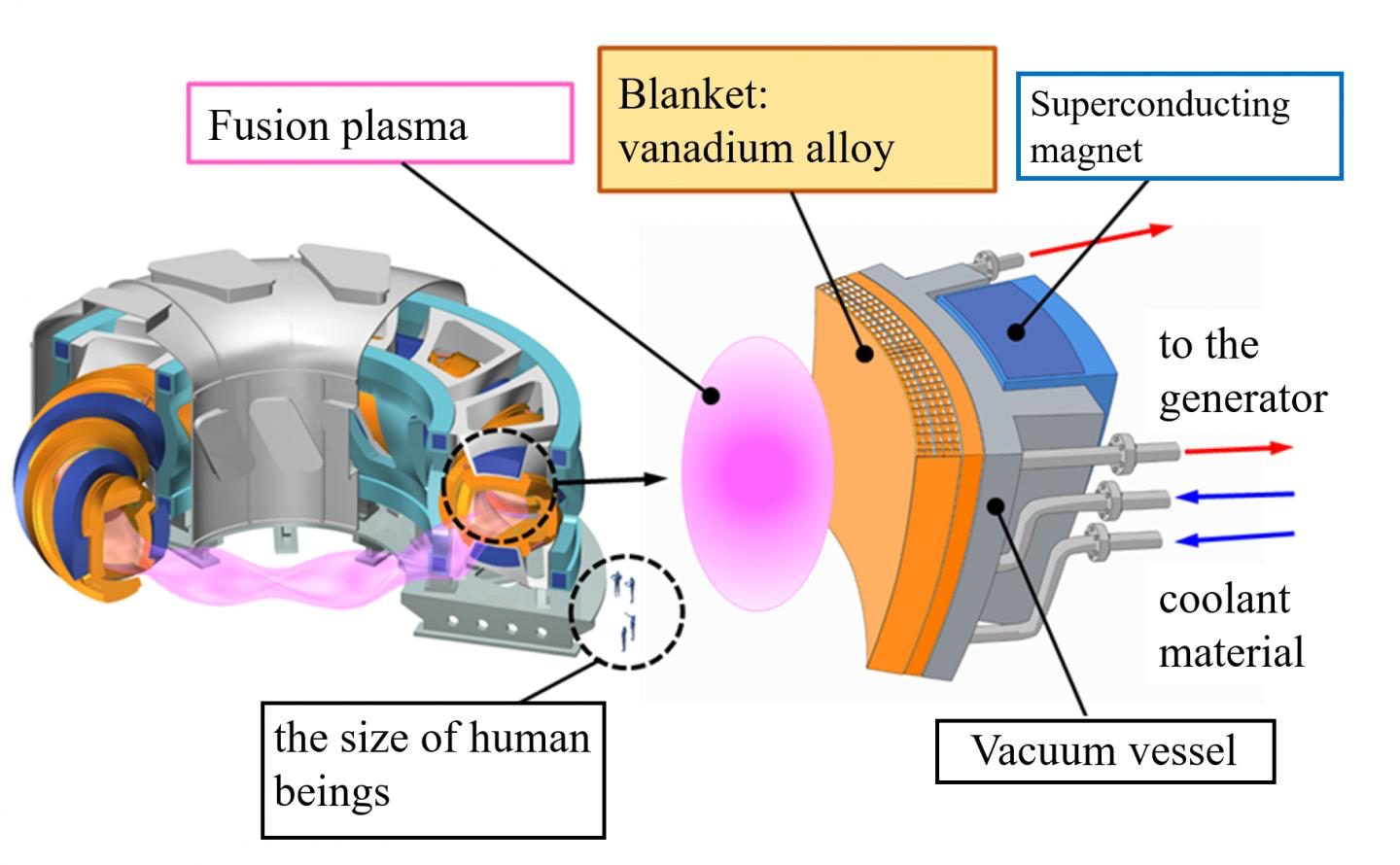 AAAS public release Dec 6, 2018
(*) magnetic confinement reactors
Slow R&D: multiple decades until we see one working in the field
Large size for surface area/volume heat containment
https://www.iaea.org/newscenter/news/fusion-energy-in-the-21st-century-status-and-the-way-forward
DOI: 10.5772/intechopen.80241
12/13/19
24
[Speaker Notes: Need large magnetic field for confinement: superconducting magnets

Heating techniques: 

Heating by injection of neutral beams: In this method, neutralized particles with high kinetic energy, produced in an ion source, are injected into the plasma, whereby they transfer their energy to the plasma through collisions.
Heating by high-frequency radio or microwaves: When electromagnetic waves of appropriate frequency are beamed into the plasma, the plasma particles absorb energy from the field of the wave and transfer it to the other particles through collisions.
Heating with current: When an electric current is passed through the plasma, it generates heat in the plasma through its resistance. As the resistance decreases with increasing temperature, this method is only suitable for initial heating.
These methods produce temperatures of 100 million degrees Celsius in present-day fusion devices.
(https://www.intechopen.com/books/nuclear-fusion-one-noble-goal-and-a-variety-of-scientific-and-technological-challenges/nuclear-fusion-holy-grail-of-energy)

There’s also other types of reactors like inertial confinement fusion where optical forces (high power lasers) are used instead of magnetic ones]
Physics challenges of nuclear fusion* & how they affect implementation
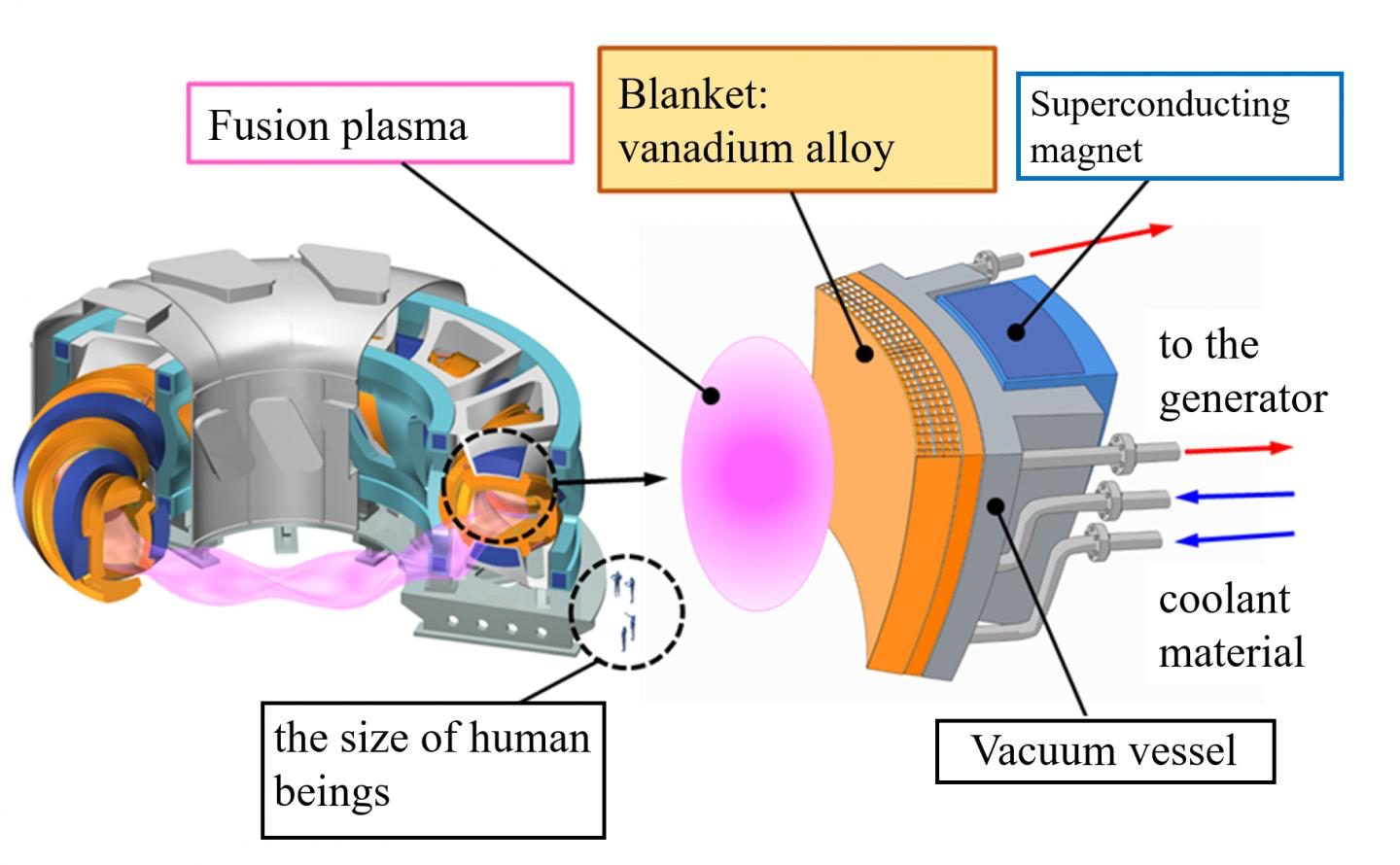 AAAS public release Dec 6, 2018
(*) magnetic confinement reactors
Slow R&D: multiple decades until we see one working in the field
Need to replace parts quite often – reduces capacity
Large size for surface area/volume heat containment
Neutron flux damage to container walls
https://www.iaea.org/newscenter/news/fusion-energy-in-the-21st-century-status-and-the-way-forward
DOI: 10.5772/intechopen.80241
12/13/19
25
[Speaker Notes: Need large magnetic field for confinement: superconducting magnets

Heating techniques: 

Heating by injection of neutral beams: In this method, neutralized particles with high kinetic energy, produced in an ion source, are injected into the plasma, whereby they transfer their energy to the plasma through collisions.
Heating by high-frequency radio or microwaves: When electromagnetic waves of appropriate frequency are beamed into the plasma, the plasma particles absorb energy from the field of the wave and transfer it to the other particles through collisions.
Heating with current: When an electric current is passed through the plasma, it generates heat in the plasma through its resistance. As the resistance decreases with increasing temperature, this method is only suitable for initial heating.
These methods produce temperatures of 100 million degrees Celsius in present-day fusion devices.
(https://www.intechopen.com/books/nuclear-fusion-one-noble-goal-and-a-variety-of-scientific-and-technological-challenges/nuclear-fusion-holy-grail-of-energy)

There’s also other types of reactors like inertial confinement fusion where optical forces (high power lasers) are used instead of magnetic ones]
Physics challenges of nuclear fusion* & how they affect implementation
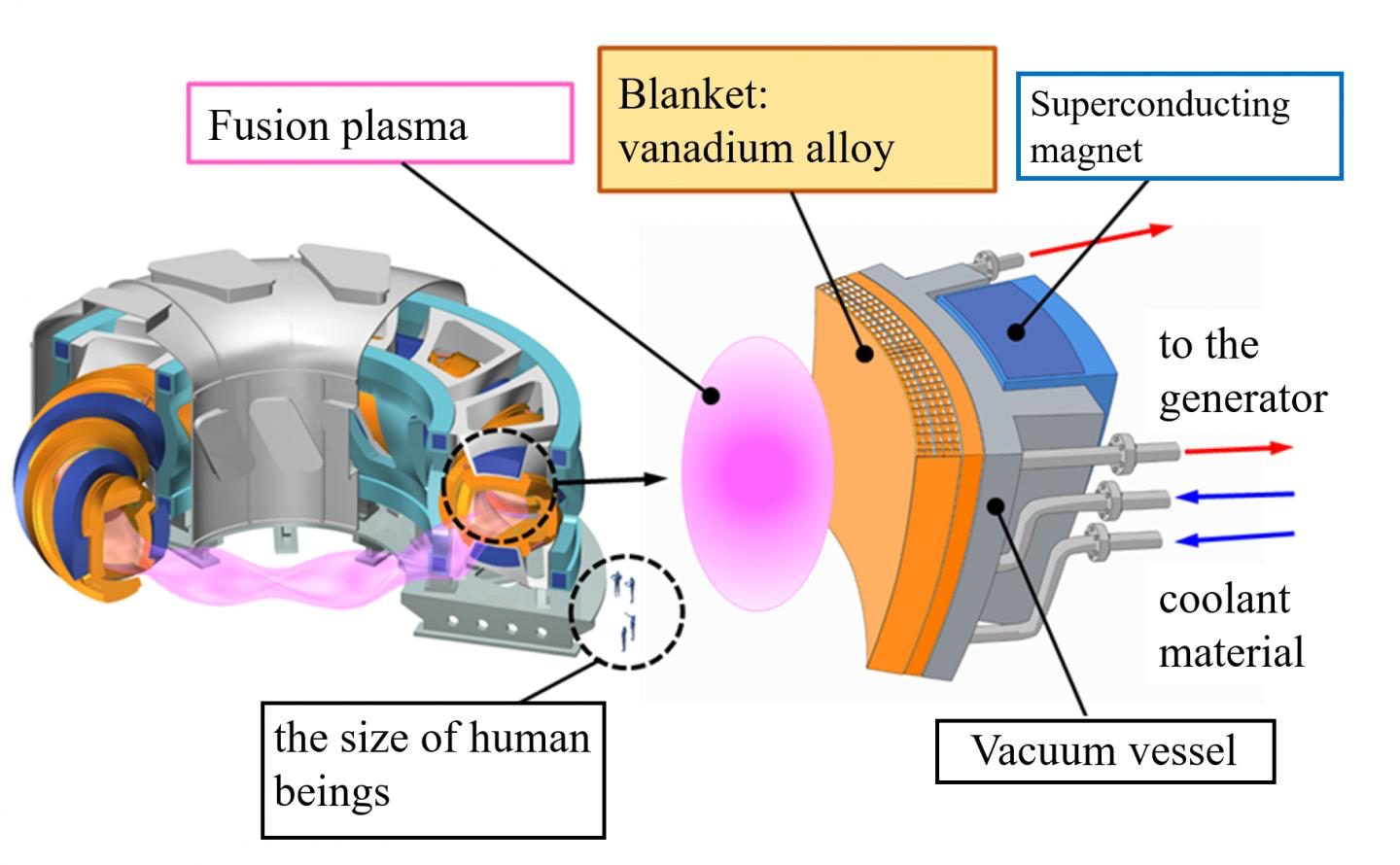 AAAS public release Dec 6, 2018
(*) magnetic confinement reactors
Slow R&D: multiple decades until we see one working in the field
Need to replace parts quite often – reduces capacity
Hit in efficiency
Large size for surface area/volume heat containment
Neutron flux damage to container walls
Heat conduction of walls in the presence of neutrons
https://www.iaea.org/newscenter/news/fusion-energy-in-the-21st-century-status-and-the-way-forward
DOI: 10.5772/intechopen.80241
12/13/19
26
[Speaker Notes: Need large magnetic field for confinement: superconducting magnets

Heating techniques: 

Heating by injection of neutral beams: In this method, neutralized particles with high kinetic energy, produced in an ion source, are injected into the plasma, whereby they transfer their energy to the plasma through collisions.
Heating by high-frequency radio or microwaves: When electromagnetic waves of appropriate frequency are beamed into the plasma, the plasma particles absorb energy from the field of the wave and transfer it to the other particles through collisions.
Heating with current: When an electric current is passed through the plasma, it generates heat in the plasma through its resistance. As the resistance decreases with increasing temperature, this method is only suitable for initial heating.
These methods produce temperatures of 100 million degrees Celsius in present-day fusion devices.
(https://www.intechopen.com/books/nuclear-fusion-one-noble-goal-and-a-variety-of-scientific-and-technological-challenges/nuclear-fusion-holy-grail-of-energy)

There’s also other types of reactors like inertial confinement fusion where optical forces (high power lasers) are used instead of magnetic ones]
Physics challenges of nuclear fusion* & how they affect implementation
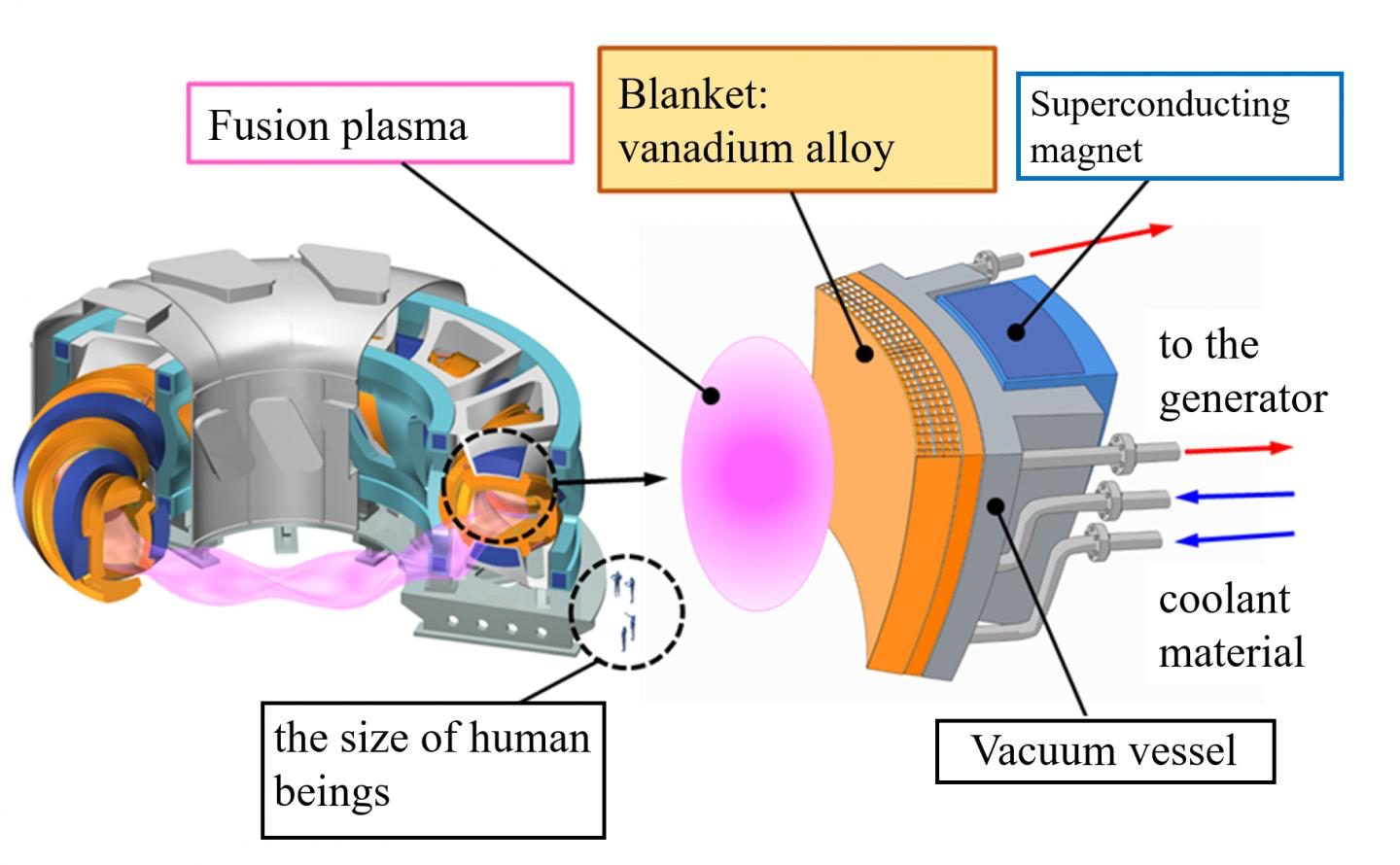 AAAS public release Dec 6, 2018
(*) magnetic confinement reactors
Slow R&D: multiple decades until we see one working in the field
Need to replace parts quite often – reduces capacity
Hit in efficiency
Cost, capacity (goal running time of ITER is ~8min)
Large size for surface area/volume heat containment
Neutron flux damage to container walls
Heat conduction of walls in the presence of neutrons
Maintaining temperature and confinement conditions
https://www.iaea.org/newscenter/news/fusion-energy-in-the-21st-century-status-and-the-way-forward
DOI: 10.5772/intechopen.80241
12/13/19
27
[Speaker Notes: Need large magnetic field for confinement: superconducting magnets

Heating techniques: 

Heating by injection of neutral beams: In this method, neutralized particles with high kinetic energy, produced in an ion source, are injected into the plasma, whereby they transfer their energy to the plasma through collisions.
Heating by high-frequency radio or microwaves: When electromagnetic waves of appropriate frequency are beamed into the plasma, the plasma particles absorb energy from the field of the wave and transfer it to the other particles through collisions.
Heating with current: When an electric current is passed through the plasma, it generates heat in the plasma through its resistance. As the resistance decreases with increasing temperature, this method is only suitable for initial heating.
These methods produce temperatures of 100 million degrees Celsius in present-day fusion devices.
(https://www.intechopen.com/books/nuclear-fusion-one-noble-goal-and-a-variety-of-scientific-and-technological-challenges/nuclear-fusion-holy-grail-of-energy)

There’s also other types of reactors like inertial confinement fusion where optical forces (high power lasers) are used instead of magnetic ones]
Physics challenges of nuclear fusion* & how they affect implementation
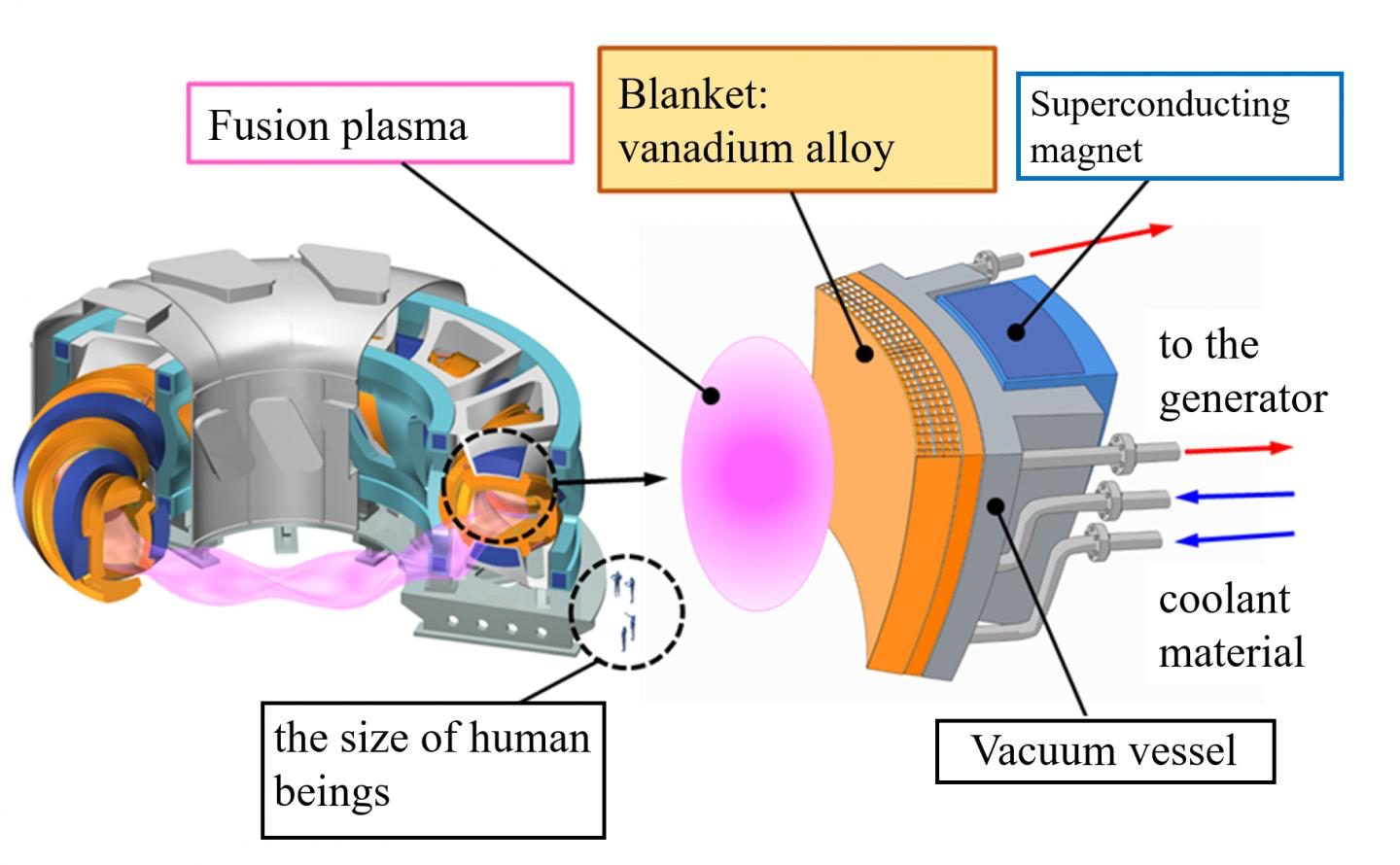 AAAS public release Dec 6, 2018
(*) magnetic confinement reactors
This HEJC: Nature 568, 526-529 (2019)
Slow R&D: multiple decades until we see one working in the field
Need to replace parts quite often – reduces capacity
Hit in efficiency
Cost, capacity (goal running time of ITER is ~8min)
Reactor breaks after ~5 disruptions  cost & energy security
Large size for surface area/volume heat containment
Neutron flux damage to container walls
Heat conduction of walls in the presence of neutrons
Maintaining temperature and confinement conditions
Disruptions
https://www.iaea.org/newscenter/news/fusion-energy-in-the-21st-century-status-and-the-way-forward
DOI: 10.5772/intechopen.80241
12/13/19
28
[Speaker Notes: Need large magnetic field for confinement: superconducting magnets

Heating techniques: 

Heating by injection of neutral beams: In this method, neutralized particles with high kinetic energy, produced in an ion source, are injected into the plasma, whereby they transfer their energy to the plasma through collisions.
Heating by high-frequency radio or microwaves: When electromagnetic waves of appropriate frequency are beamed into the plasma, the plasma particles absorb energy from the field of the wave and transfer it to the other particles through collisions.
Heating with current: When an electric current is passed through the plasma, it generates heat in the plasma through its resistance. As the resistance decreases with increasing temperature, this method is only suitable for initial heating.
These methods produce temperatures of 100 million degrees Celsius in present-day fusion devices.
(https://www.intechopen.com/books/nuclear-fusion-one-noble-goal-and-a-variety-of-scientific-and-technological-challenges/nuclear-fusion-holy-grail-of-energy)

There’s also other types of reactors like inertial confinement fusion where optical forces (high power lasers) are used instead of magnetic ones]
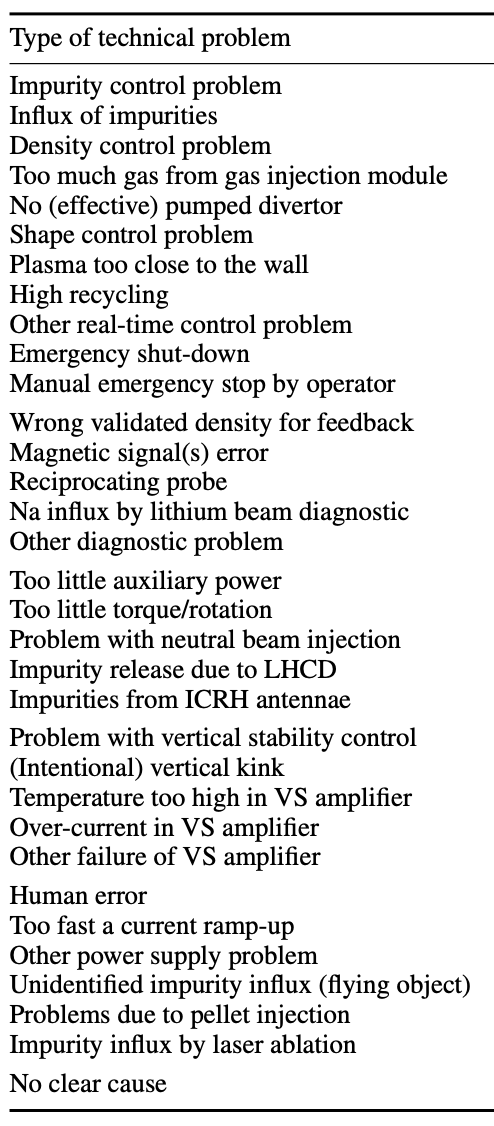 What is a disruption & why are they hard to predict?
Disruption = any plasma instability that causes the plasma to be misdirected
Heat distribution quickly changes, adding mechanical stress and heat
Sudden change in charged particle density introduces large current (~MA)

Causes: some physical (sometimes, magnetic field lines overlap), many technical  

Challenging to predict: highly nonlinear & complex system
Very computationally expensive to simulate and predict
Physics model & state must be known extremely well to simulate accurately
P.C. de Vries et al 2011 Nucl. Fusion 51 053018
12/13/19
29
J. Kates-Harbeck et. al., Nature 568, 2019: take-aways
Deep learning can be used to predict plasma breakdowns in a nuclear fusion reactor

Lots of high-dimensional data (e.g., magnetic profile along the plasma) is required for the accuracy & speed that makes implementation practical

One example of how deep learning models can be used to capture emergent phenomena in non-linear, highly complex systems

Possibility to scale to control of the reactor (mitigate breakdowns fully)
12/13/19
30
J. Kates-Harbeck et. al., Nature 568, 2019
The envisioned workflow for plasma control (fig. 1)
Sensors
Control parameter
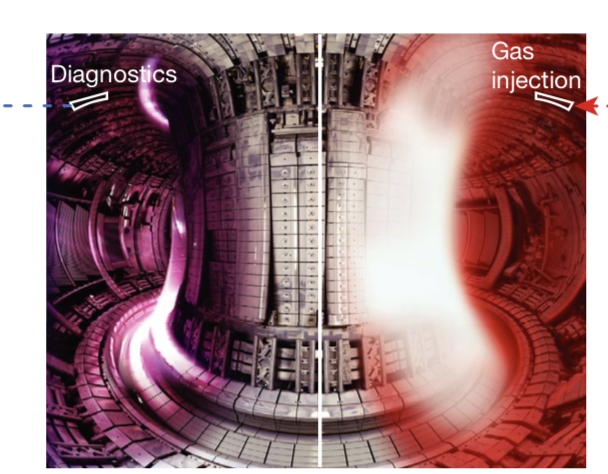 Scalar data (e.g., temperature)
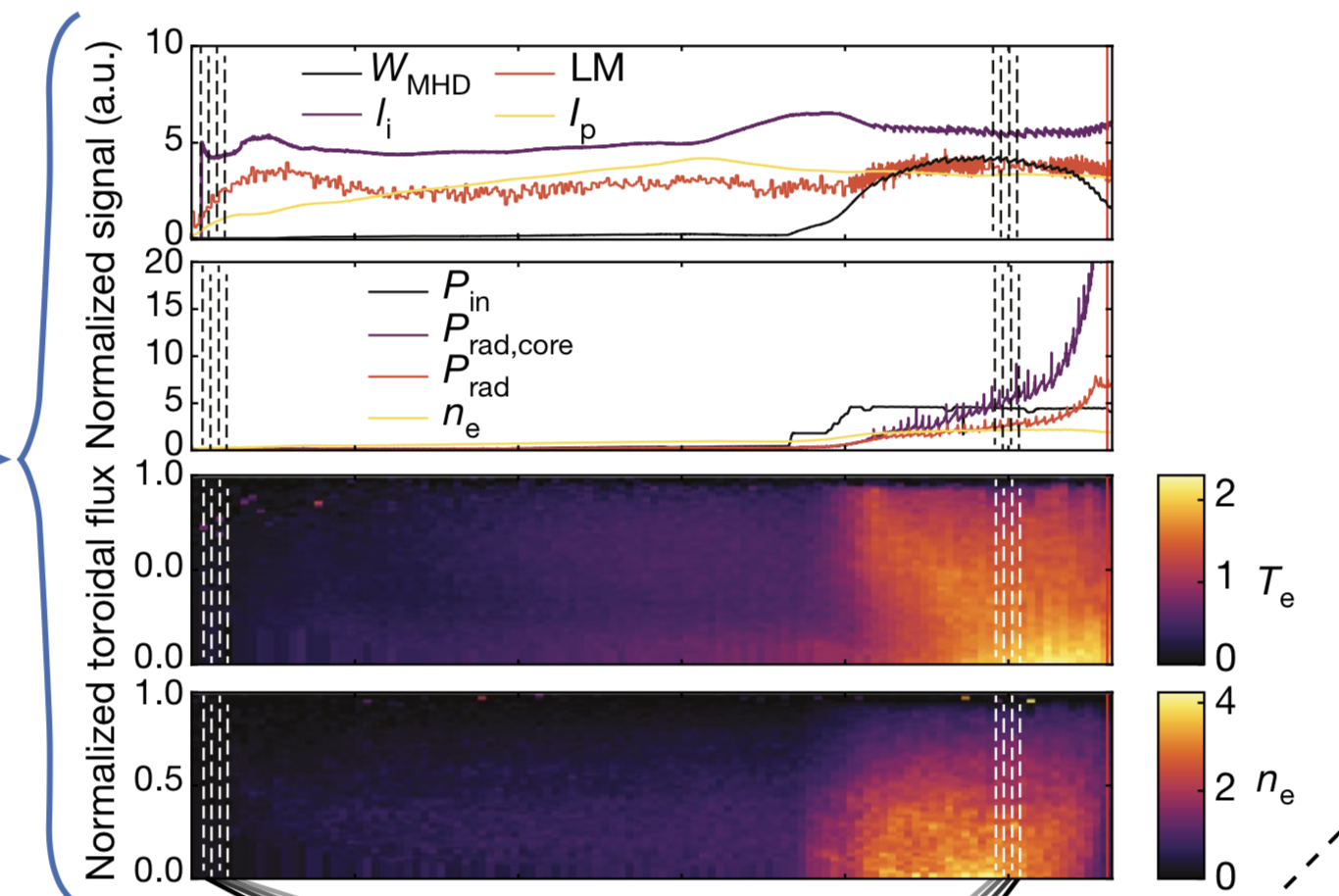 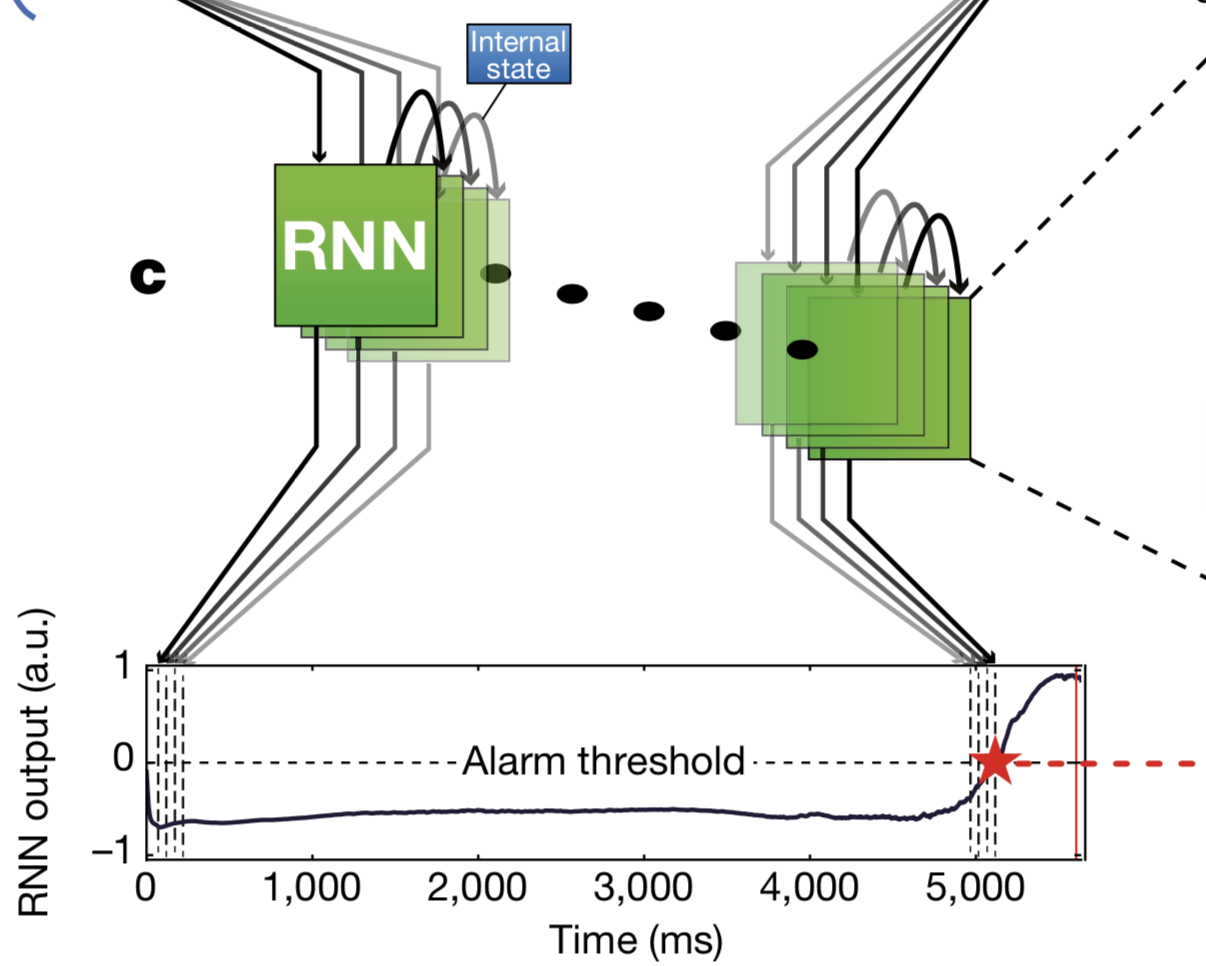 Deep learning algorithm
1D data (e.g., magnetic profile)
12/13/19
31
J. Kates-Harbeck et. al., Nature 568, 2019
Deep learning architectures used: 
	convolutional neural networks & recurrent neural networks
CNN
RNN
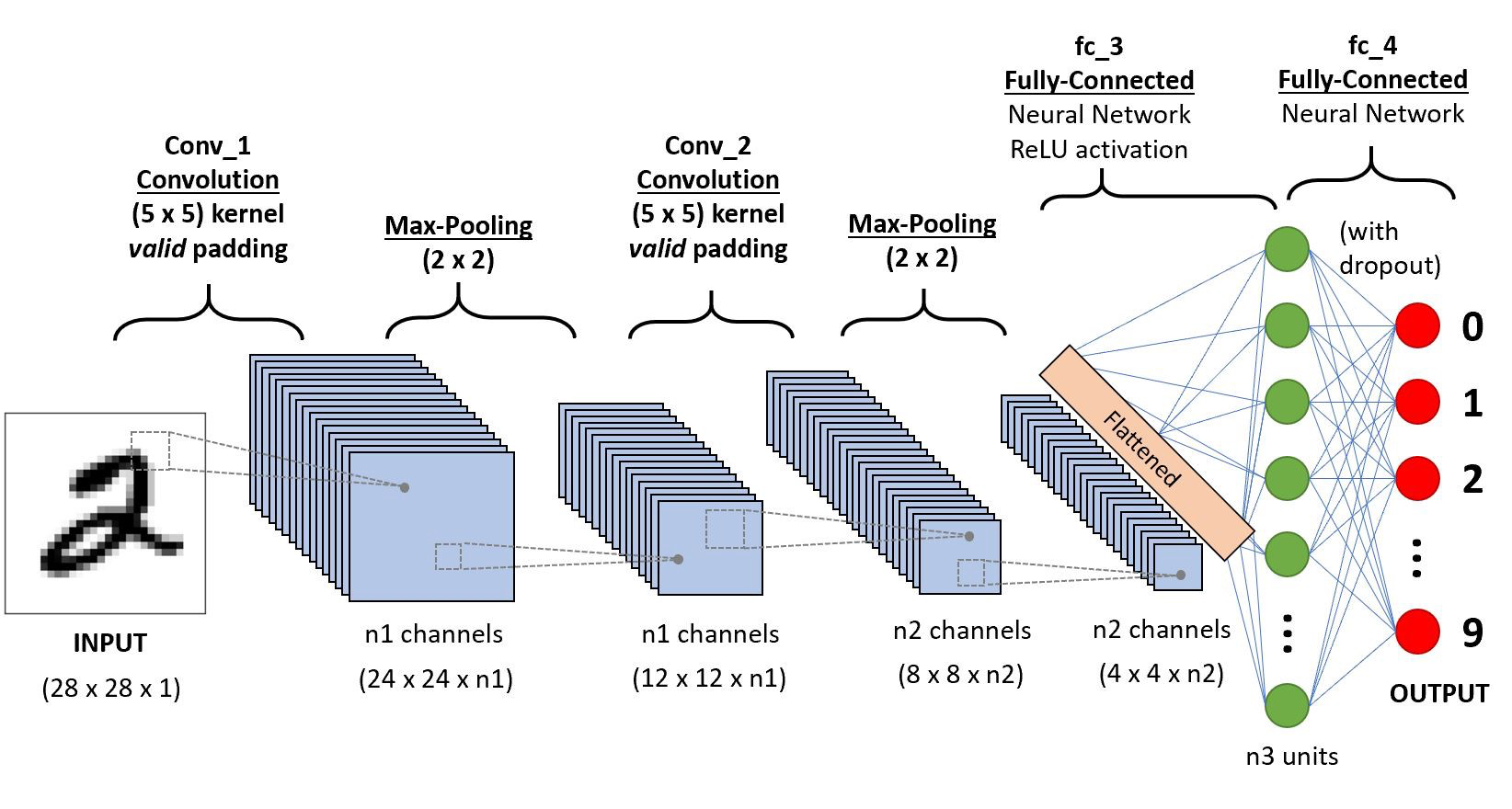 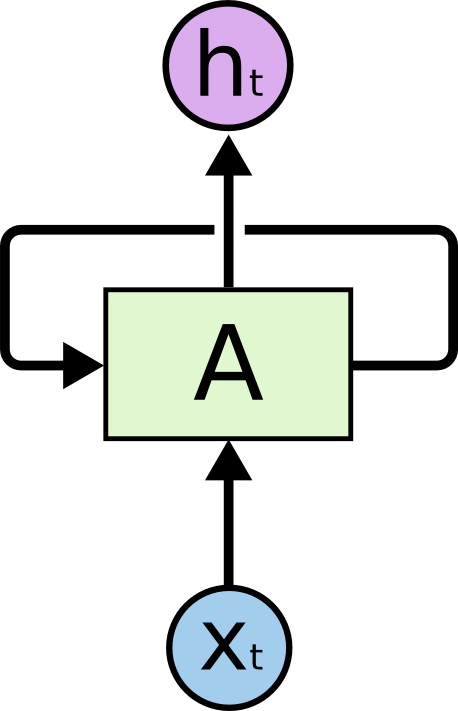 Pattern recognition, dealing with high dimensional data
Retaining temporal information, contextual information
12/13/19
32
J. Kates-Harbeck et. al., Nature 568, 2019
The deep learning model (fig 1f)
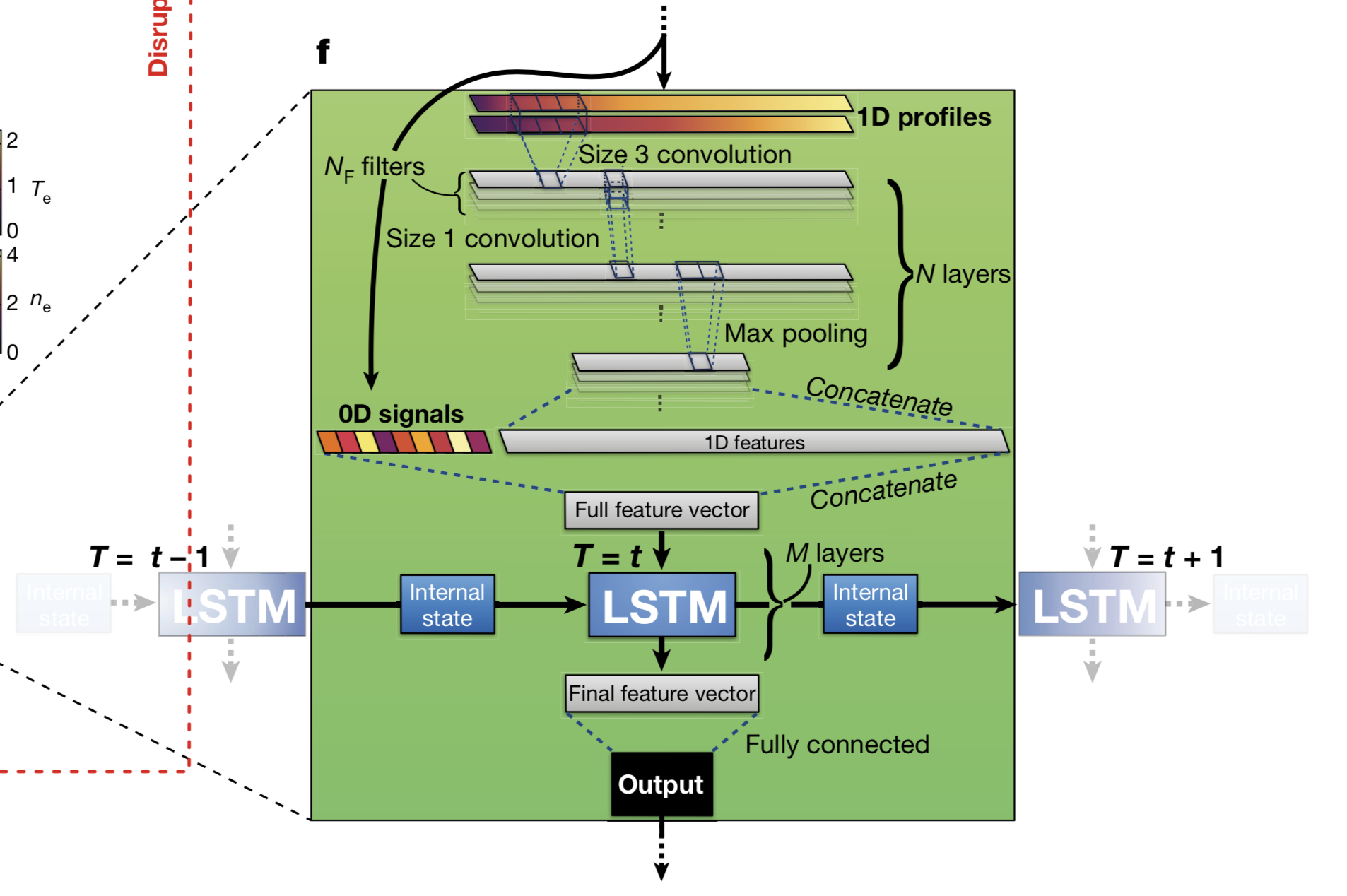 12/13/19
33
J. Kates-Harbeck et. al., Nature 568, 2019
The envisioned workflow for plasma control (fig. 1)
Sensors
Control parameter
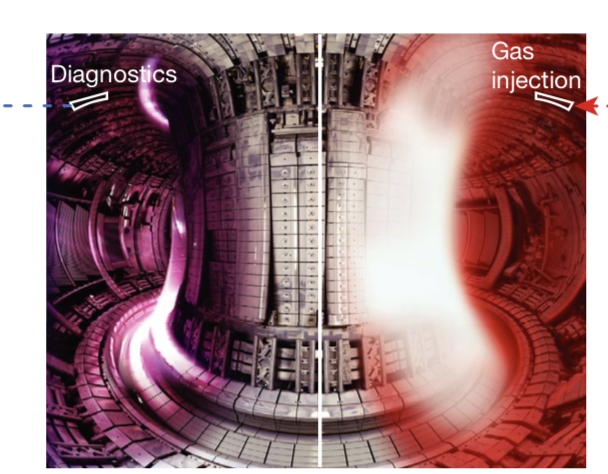 Scalar data (e.g., temperature)
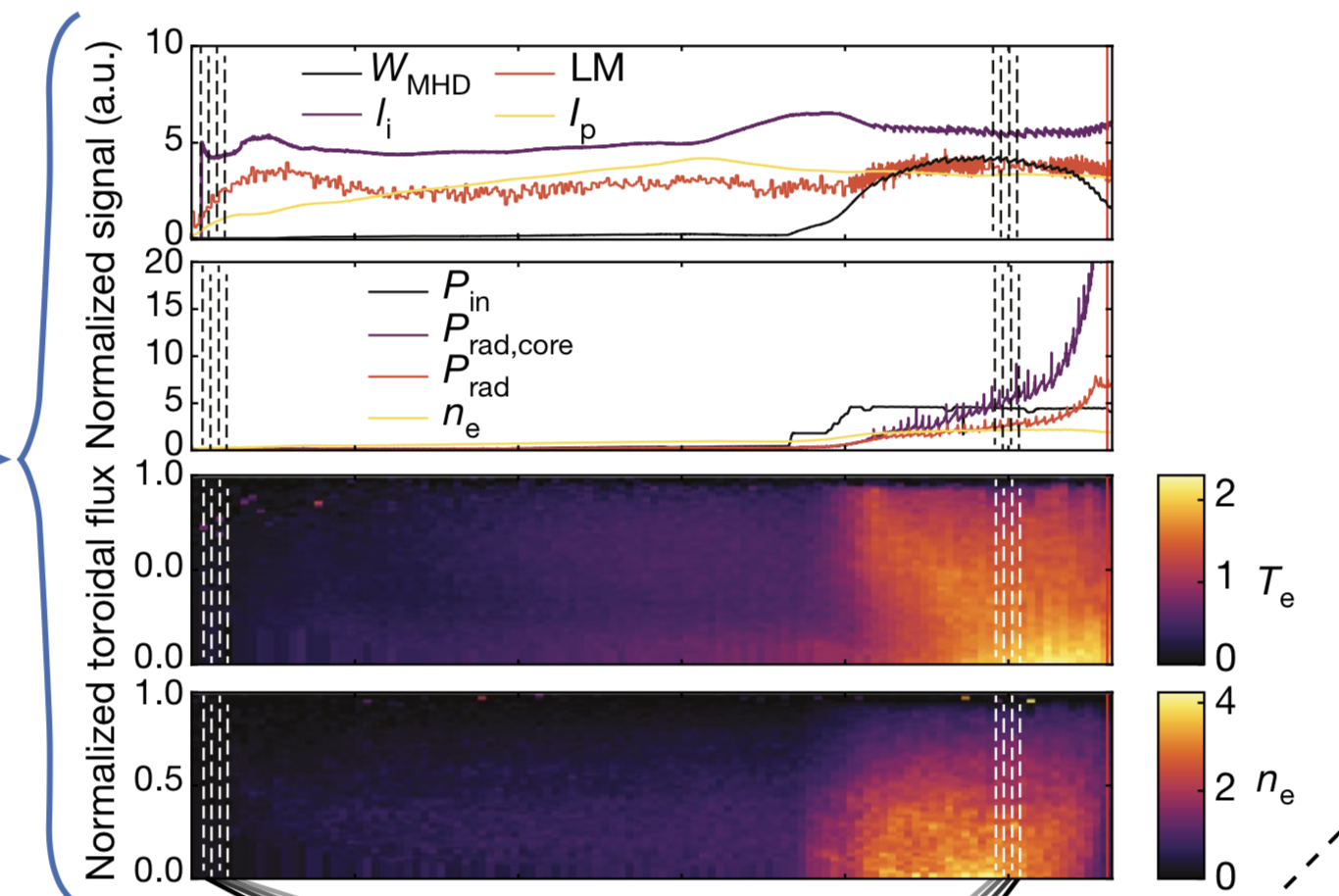 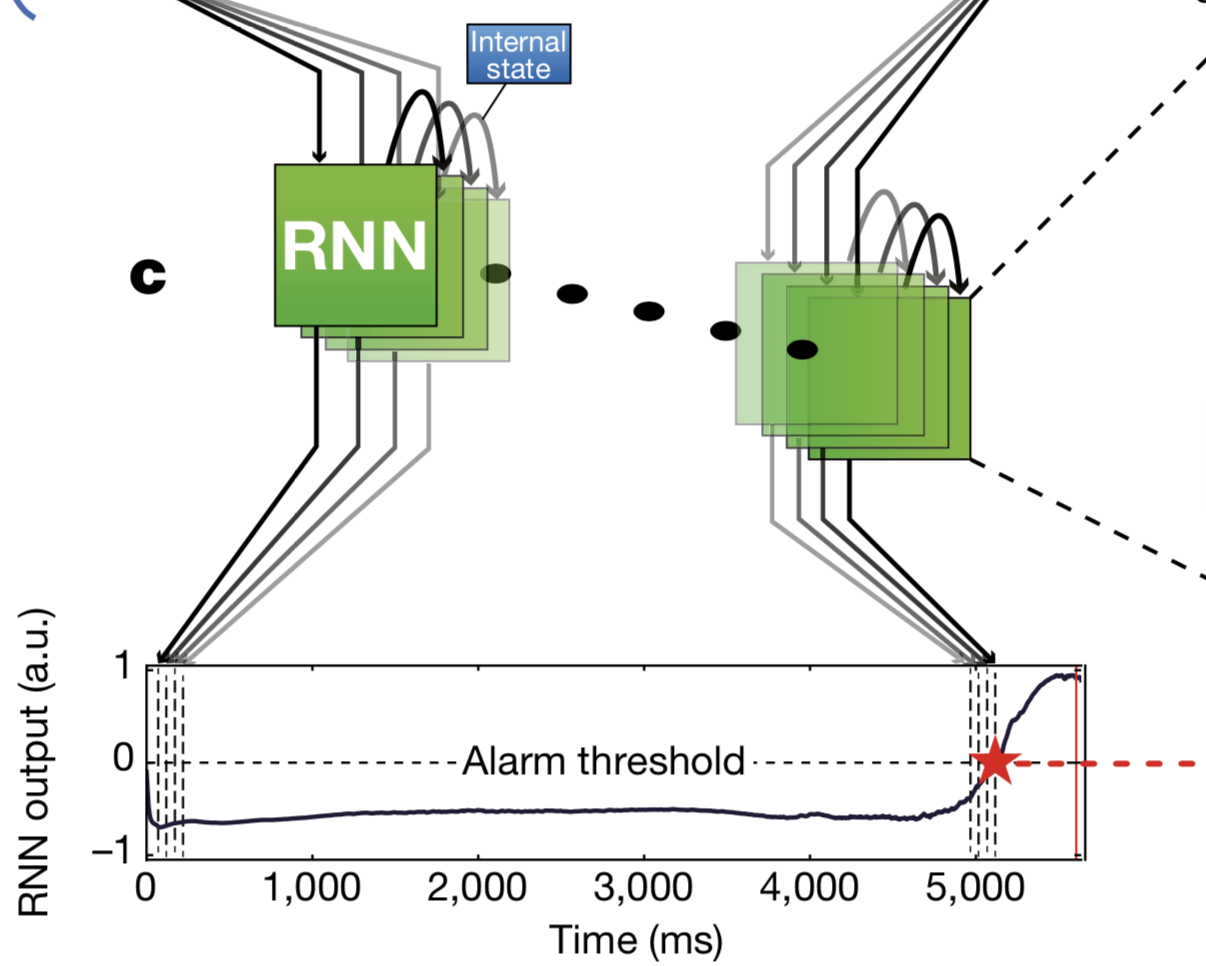 Deep learning algorithm
1D data (e.g., magnetic profile)
12/13/19
34
J. Kates-Harbeck et. al., Nature 568, 2019
The envisioned workflow for plasma control (fig. 1)
Sensors
Control parameter
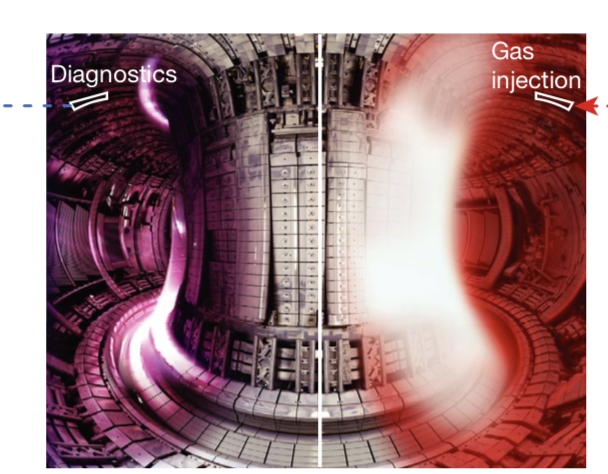 Scalar data (e.g., temperature)
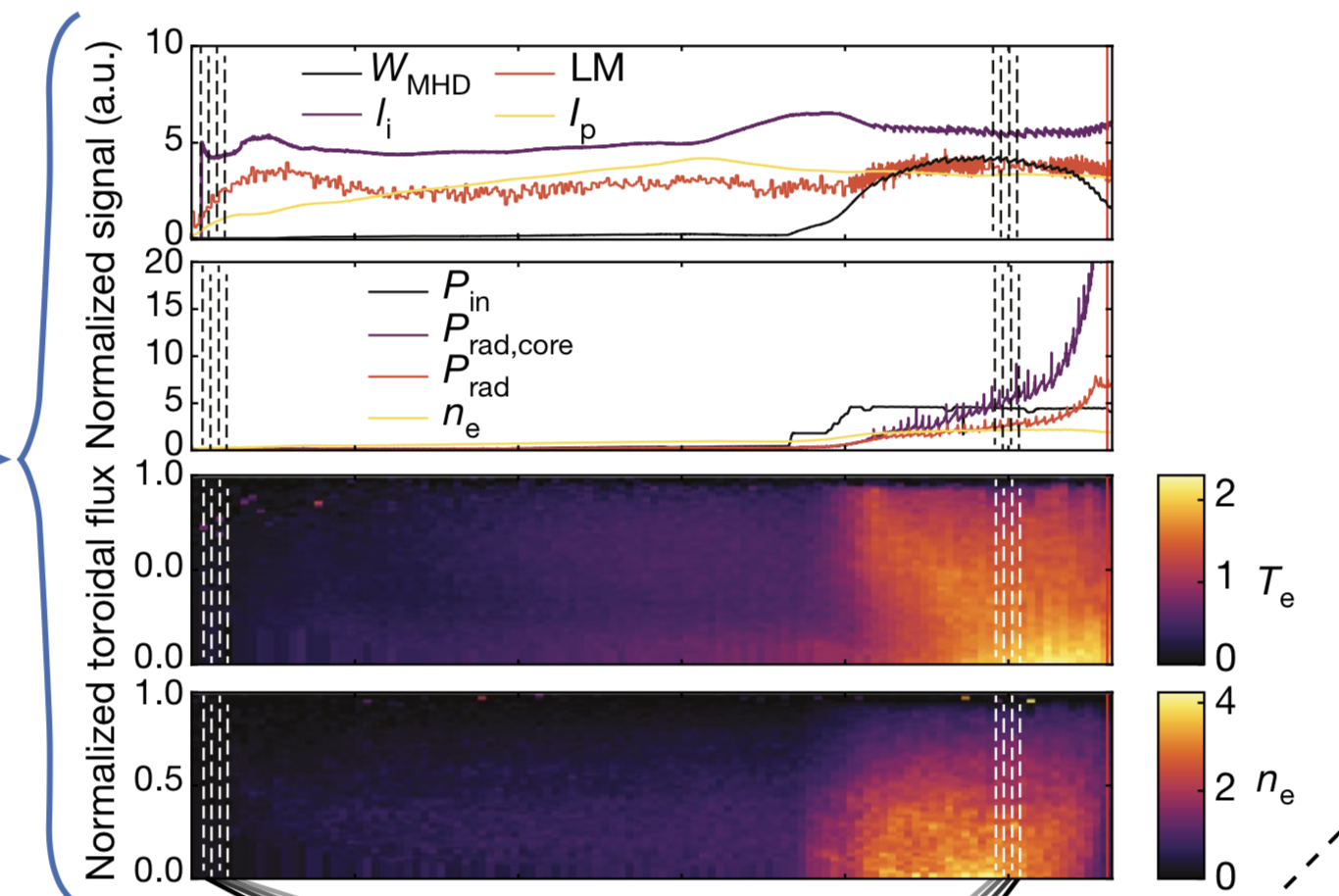 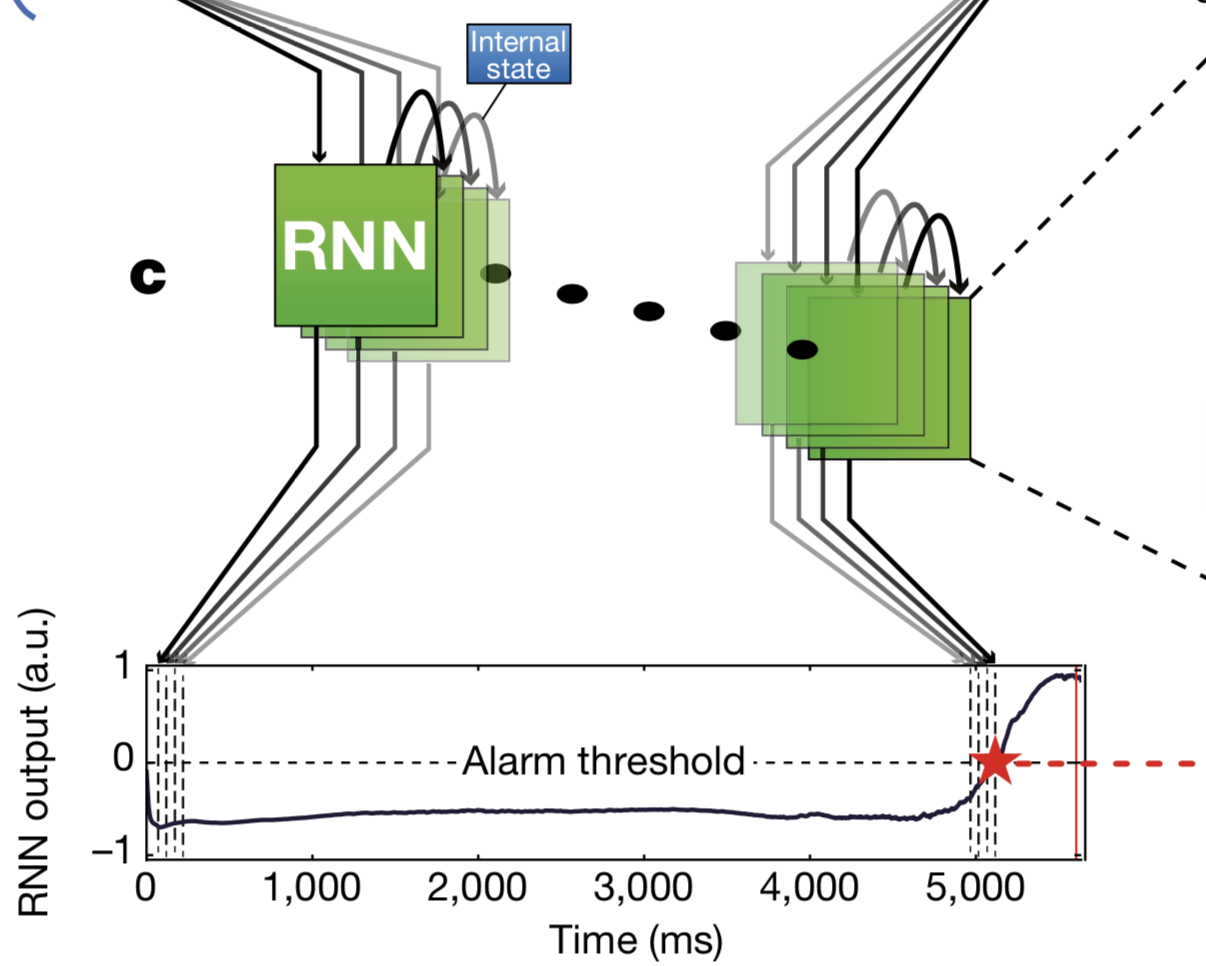 Deep learning algorithm
Super important / main result
1D data (e.g., magnetic profile)
12/13/19
35
J. Kates-Harbeck et. al., Nature 568, 2019
More detailed zoom-in on alarm mechanism (fig. 1)
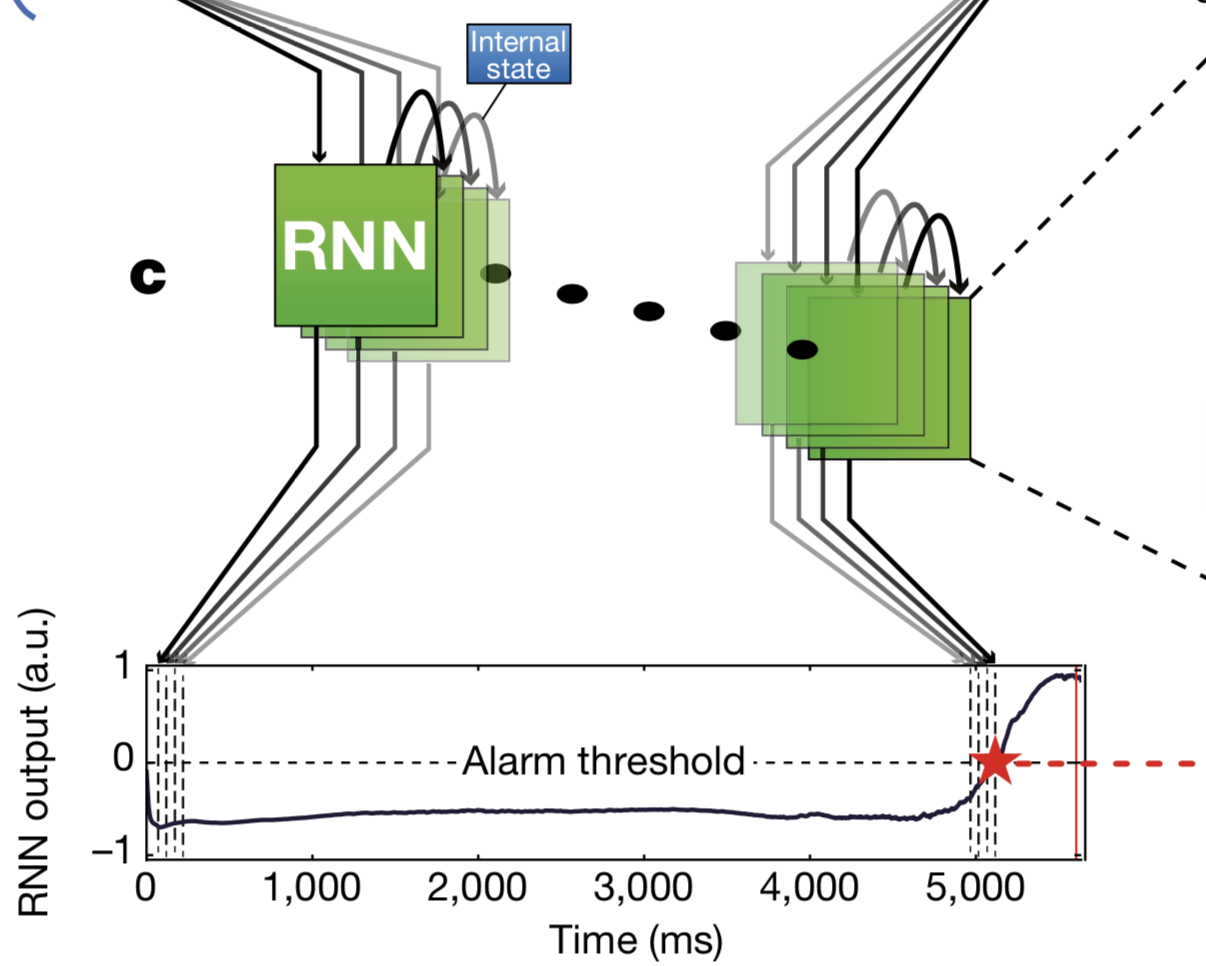 Alarm is raised when output hits threshold (which is pre-set)
Required time with current technology to shut down machine & mitigate disruption damage
12/13/19
36
J. Kates-Harbeck et. al., Nature 568, 2019
Figure of merit definition & threshold choice
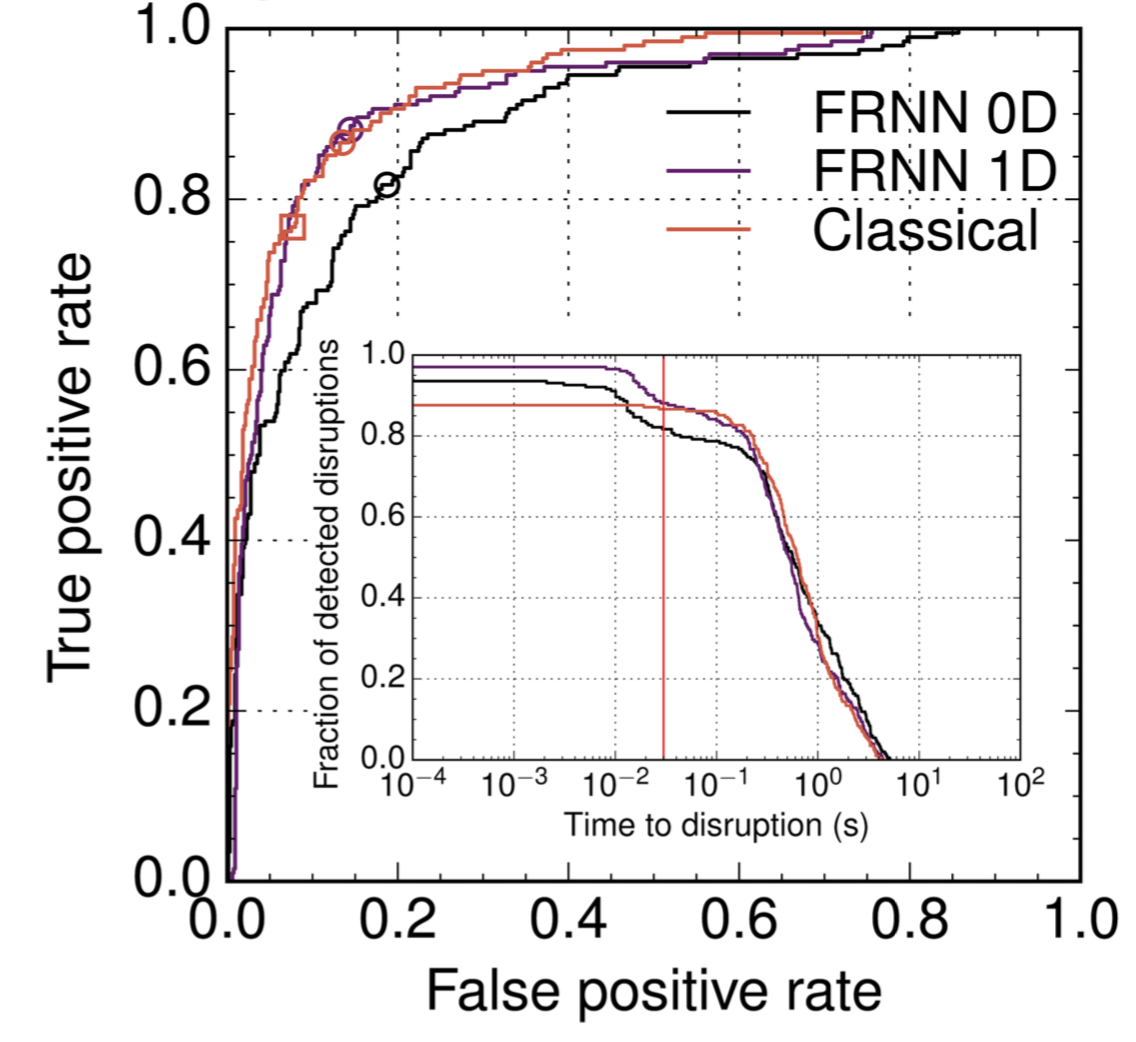 Figure of merit is the area under the curve (AUC)
 Want high true positive rate, low false positive rate
12/13/19
37
J. Kates-Harbeck et. al., Nature 568, 2019
Figure of merit definition & threshold choice
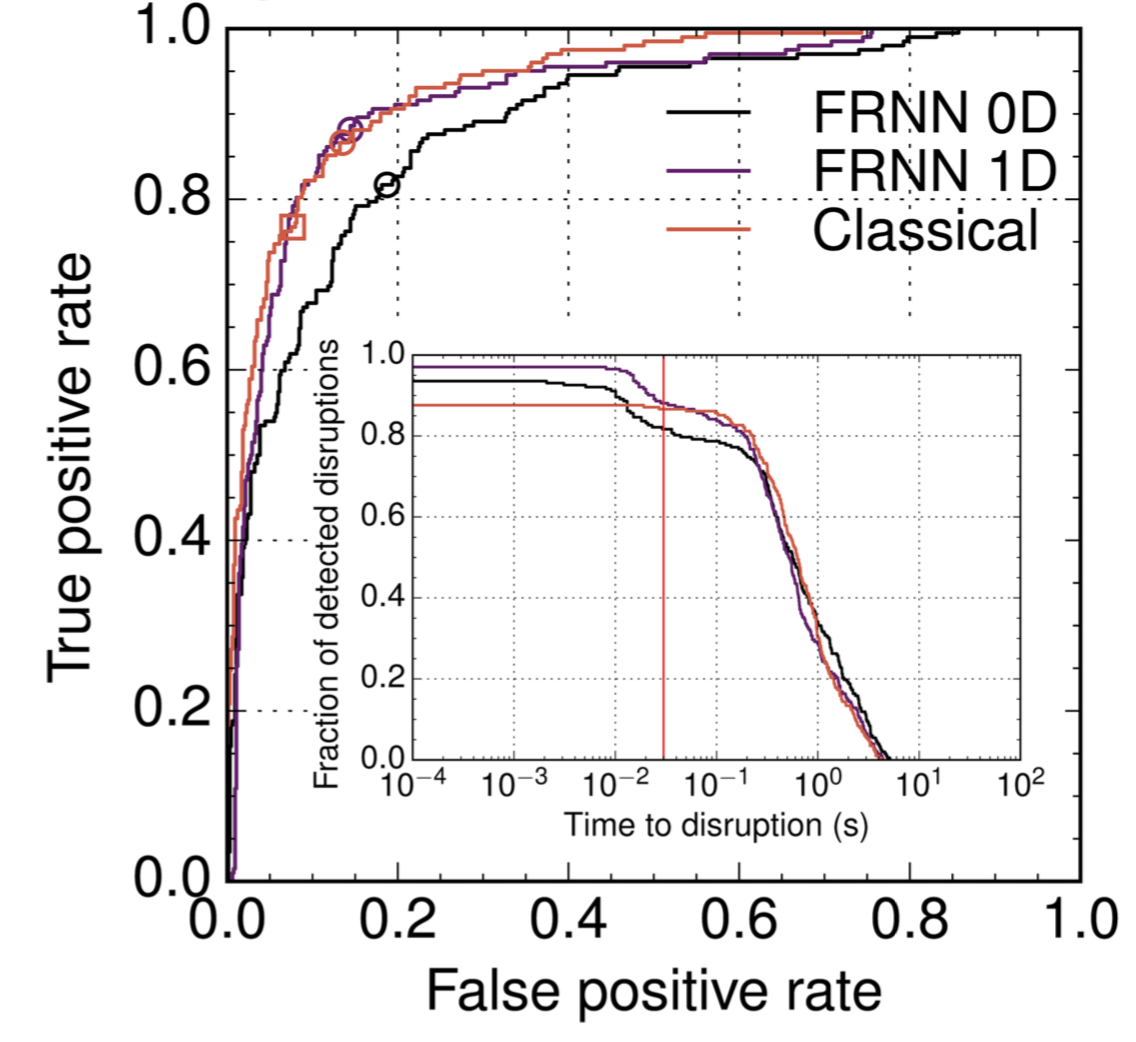 Figure of merit is the area under the curve (AUC)
 Want high true positive rate, low false positive rate

Optimal threshold is defined when (true positive rate – false positive rate) is maximized
12/13/19
38
J. Kates-Harbeck et. al., Nature 568, 2019
Figure of merit definition & threshold choice
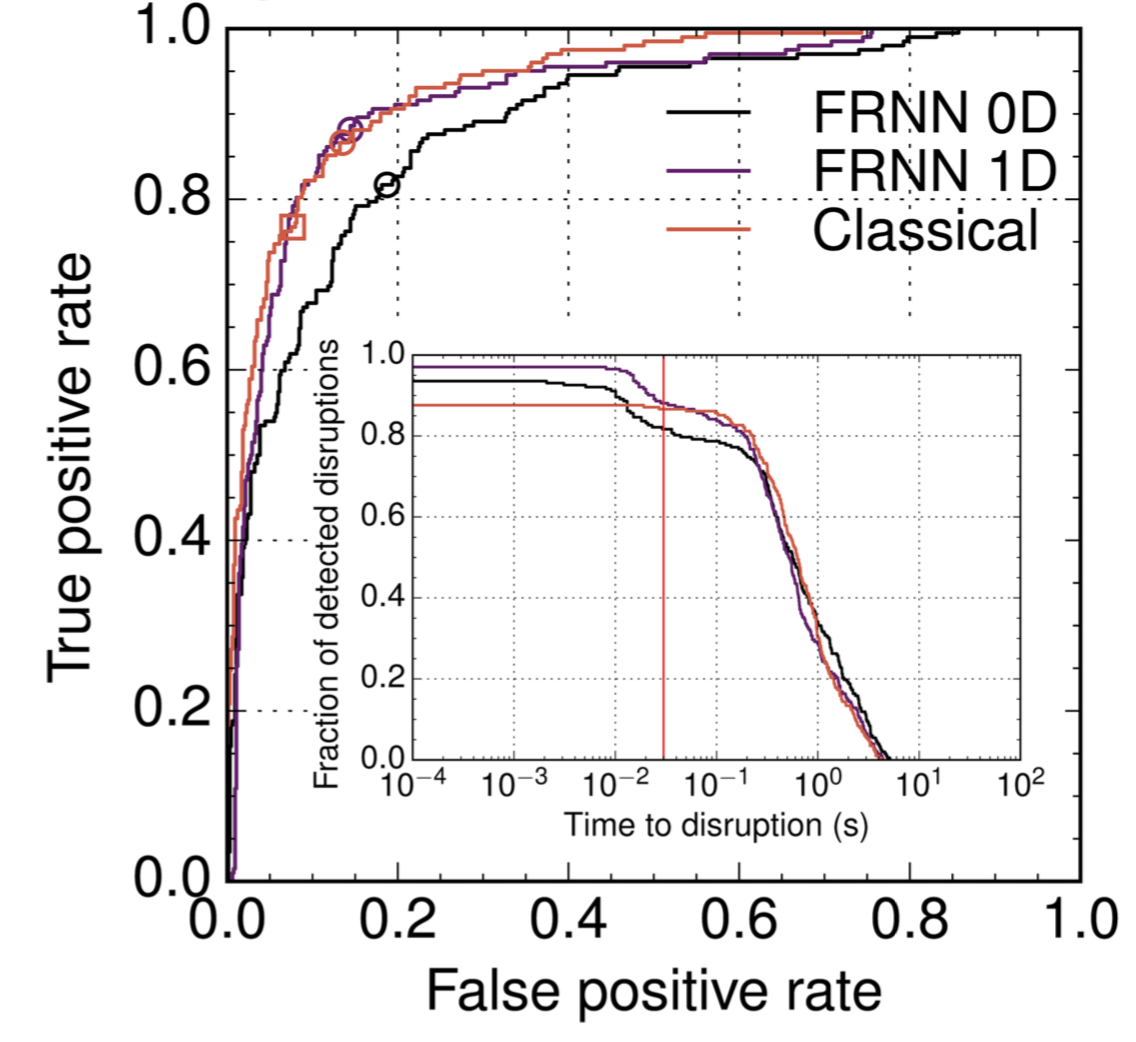 Figure of merit is the area under the curve (AUC)
 Want high true positive rate, low false positive rate

Optimal threshold is defined when (true positive rate – false positive rate) is maximized

Prediction time to disruption & threshold parameters are coupled
12/13/19
39
J. Kates-Harbeck et. al., Nature 568, 2019
Figure of merit definition & threshold choice
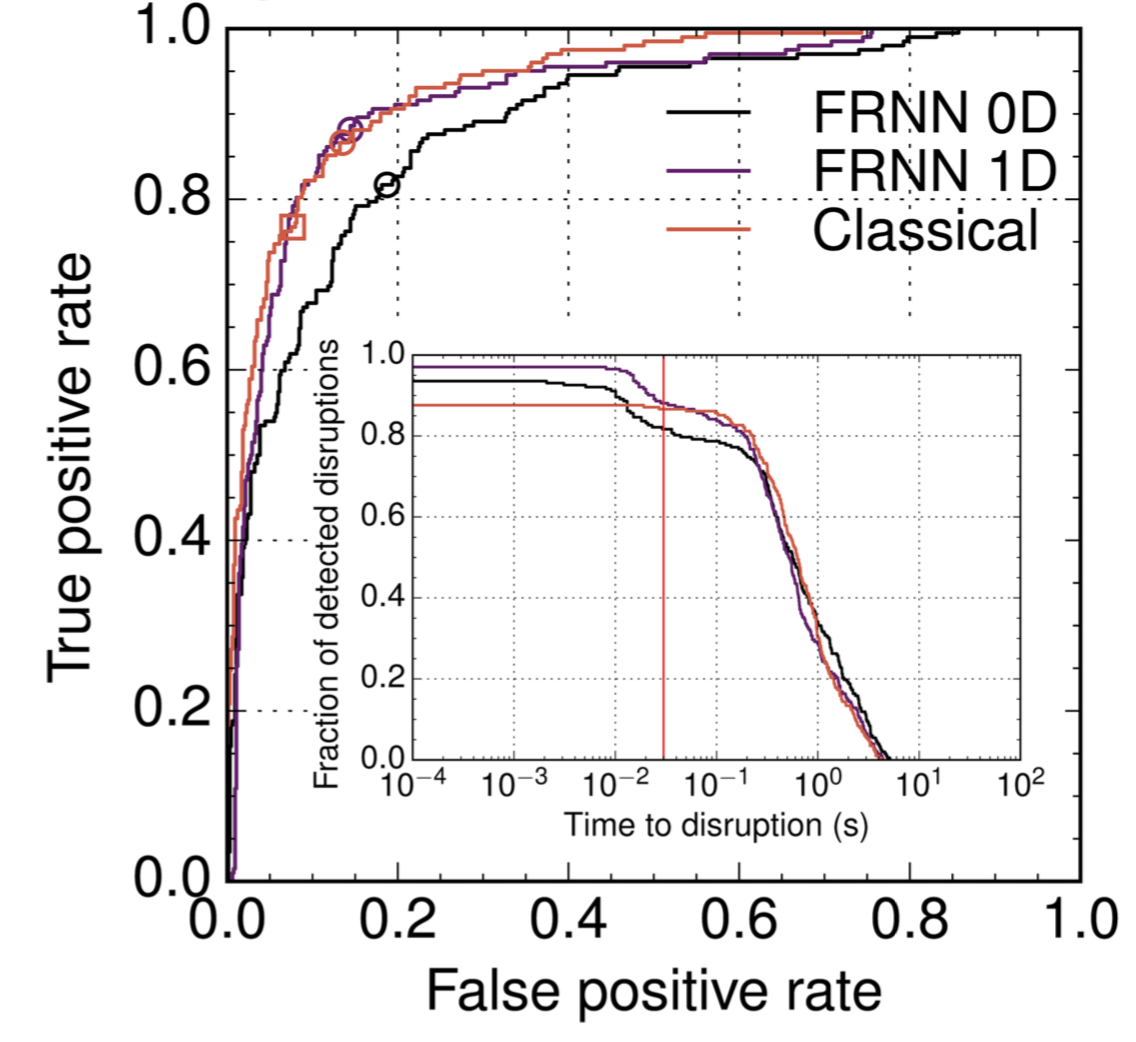 Figure of merit is the area under the curve (AUC)
 Want high true positive rate, low false positive rate

Optimal threshold is defined when (true positive rate – false positive rate) is maximized

Prediction time to disruption & threshold parameters are coupled

For optimal thresholds, prediction time to disruption is 100s of ms (plenty of time for current technology)
12/13/19
40
J. Kates-Harbeck et. al., Nature 568, 2019
At the 30 ms deadline, how well does the model do?
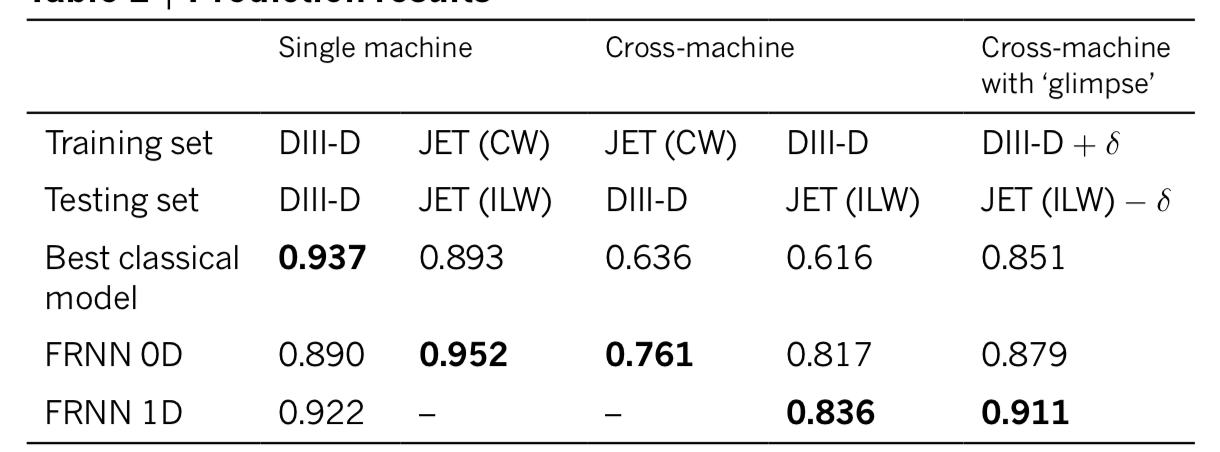 12/13/19
41
J. Kates-Harbeck et. al., Nature 568, 2019
At the 30 ms deadline, how well does the model do?
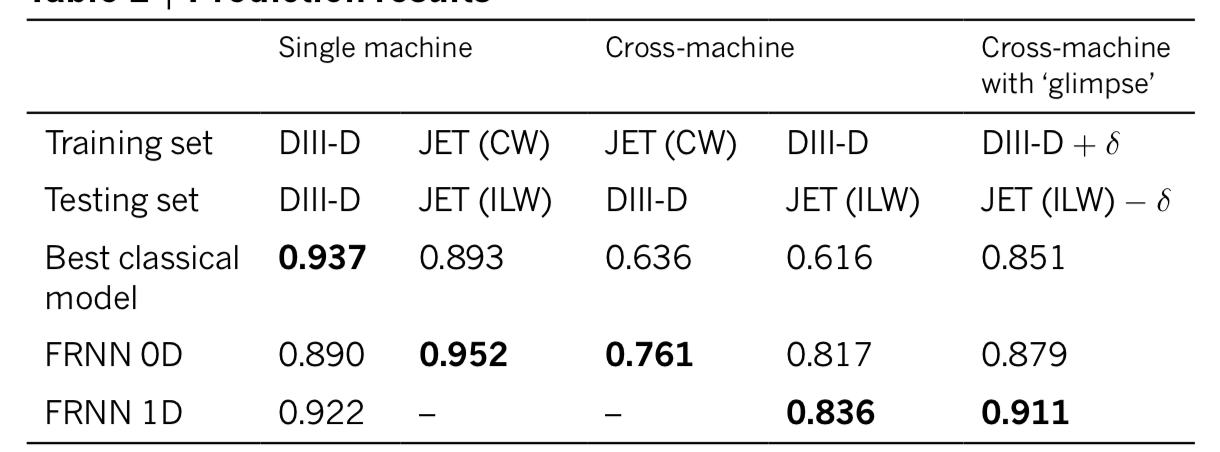 12/13/19
42
J. Kates-Harbeck et. al., Nature 568, 2019
At the 30 ms deadline, how well does the model do?
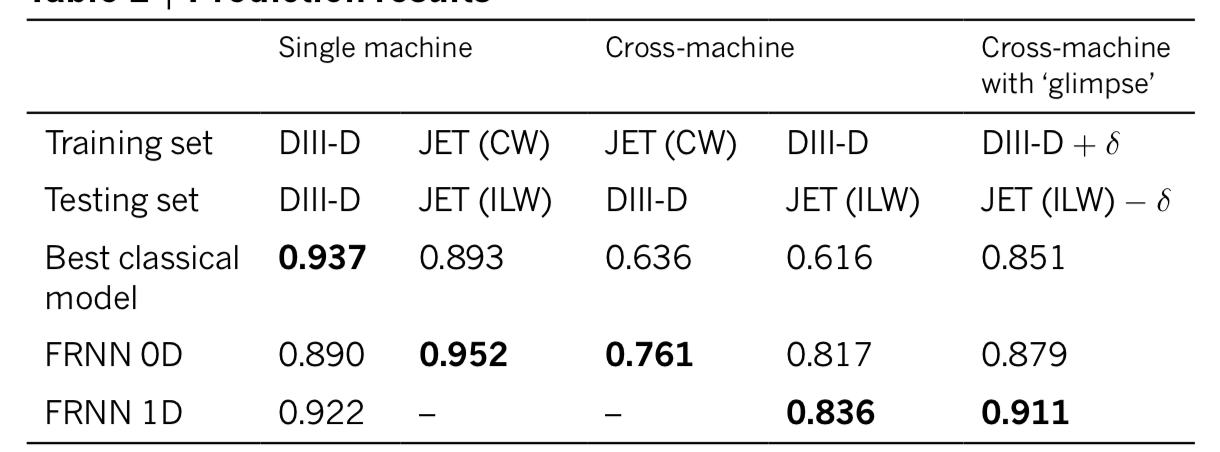 12/13/19
43
J. Kates-Harbeck et. al., Nature 568, 2019
Examples of plasma breakdown predictions (fig 2b, 2c)
DIII-D example
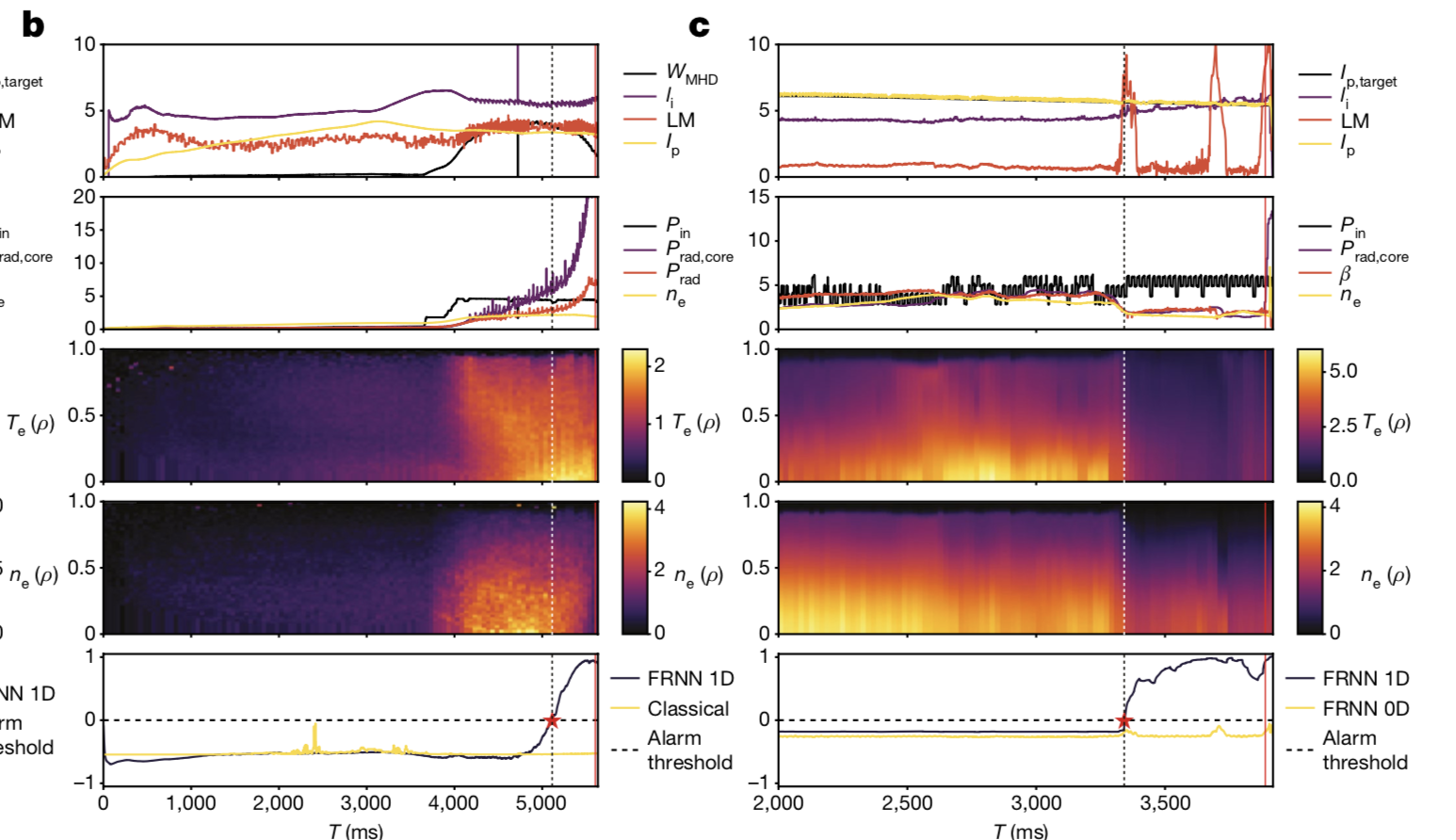 12/13/19
44
J. Kates-Harbeck et. al., Nature 568, 2019
Examples of plasma breakdown predictions (fig 2b, 2c)
DIII-D example
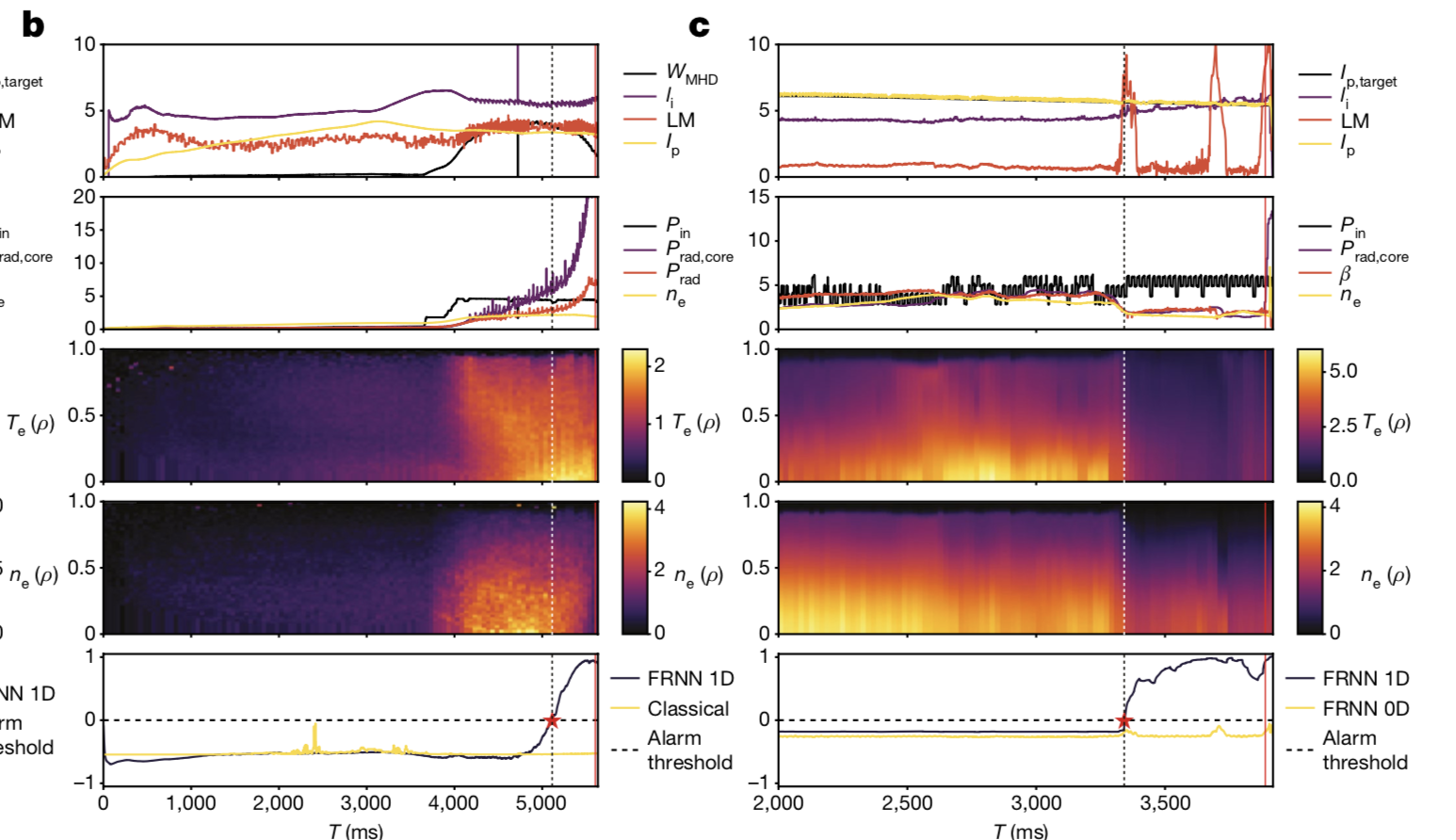 12/13/19
45
J. Kates-Harbeck et. al., Nature 568, 2019
Examples of plasma breakdown predictions (fig 2b, 2c)
DIII-D example
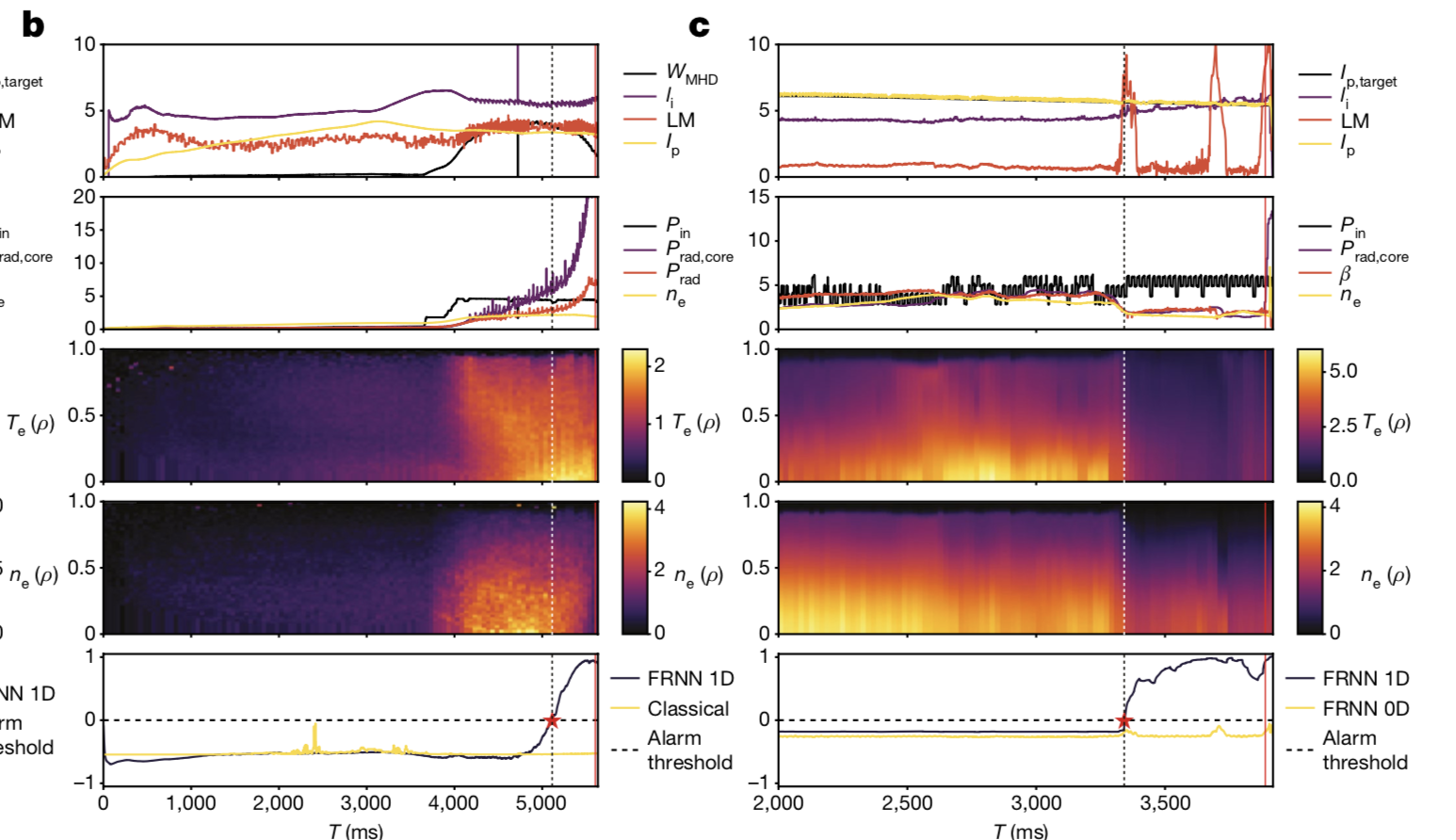 Note superior performance over best classical architecture (gradient boosted trees)
12/13/19
46
J. Kates-Harbeck et. al., Nature 568, 2019
Examples of plasma breakdown predictions (fig 2b, 2c)
DIII-D example
JET example
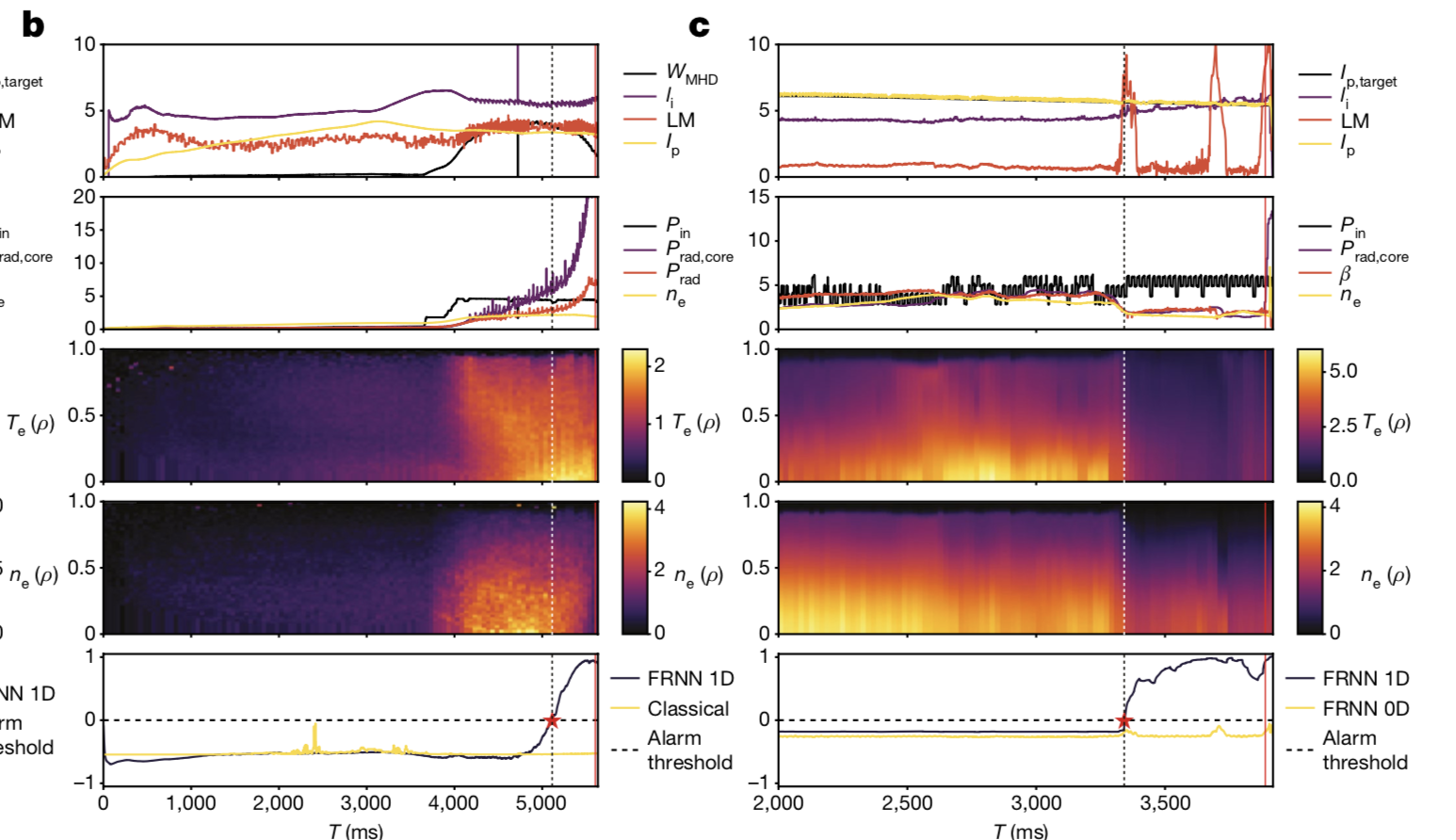 1D data is important  deep learning is key here
12/13/19
47
J. Kates-Harbeck et. al., Nature 568, 2019
Definitions of signals used
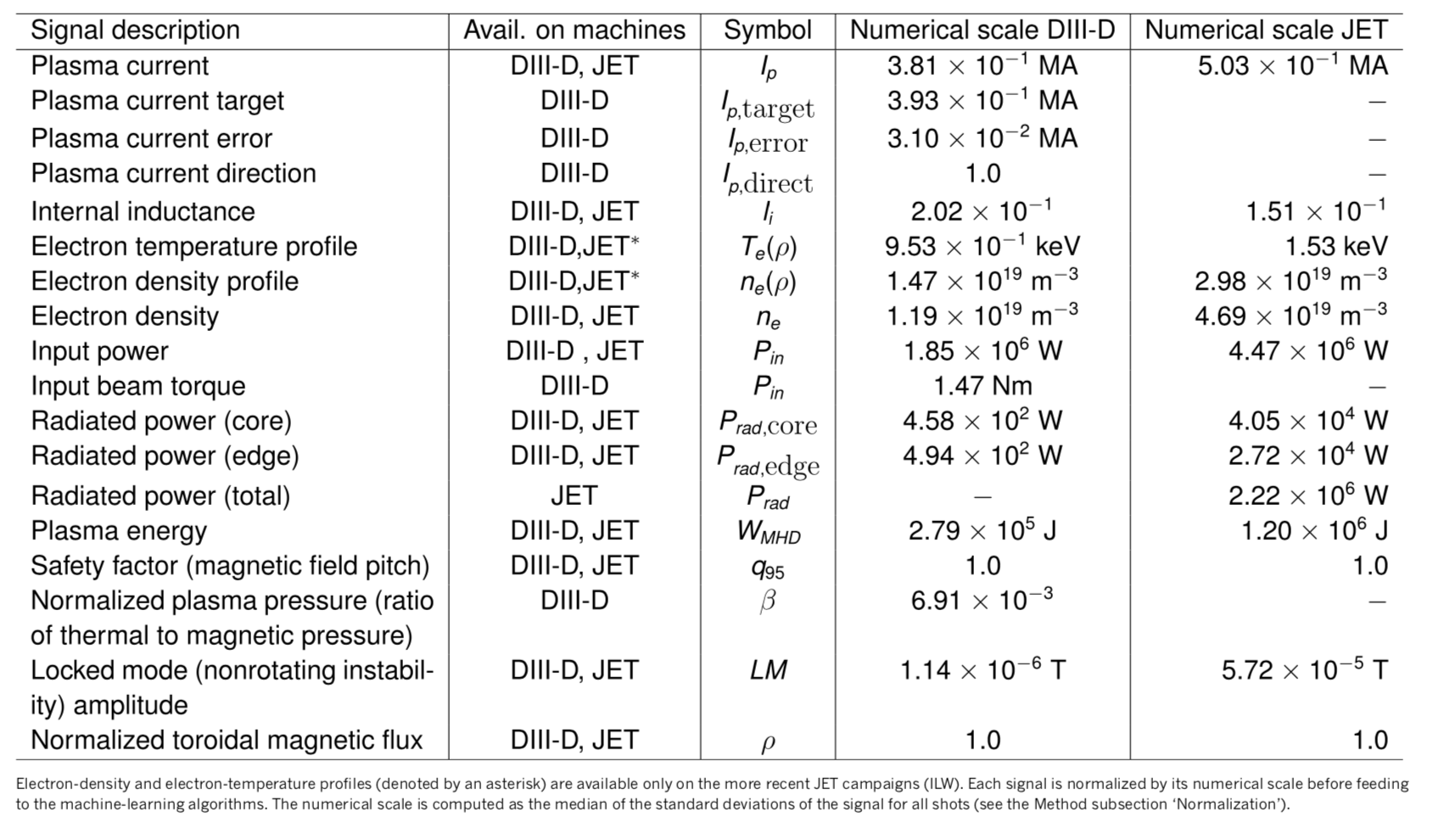 12/13/19
48
J. Kates-Harbeck et. al., Nature 568, 2019
Relative importance of signals used in figure of merit
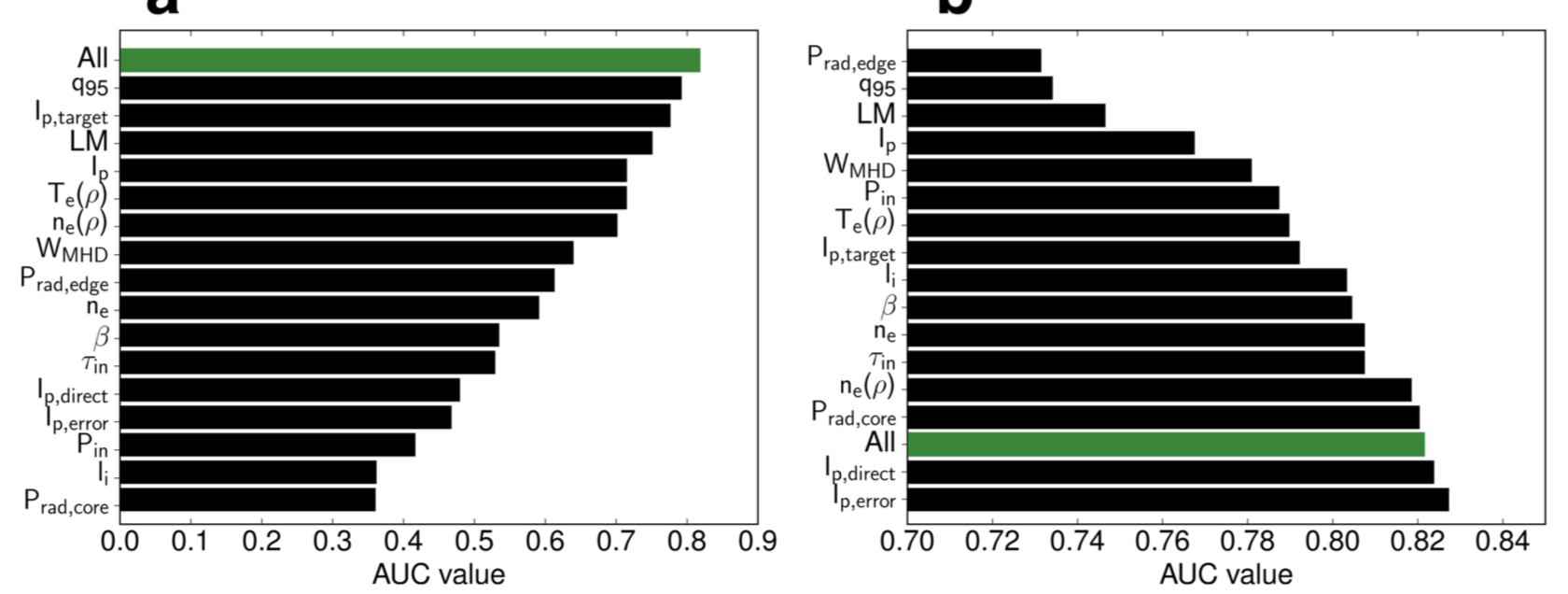 12/13/19
49
J. Kates-Harbeck et. al., Nature 568, 2019
Different hyperparameters get different results
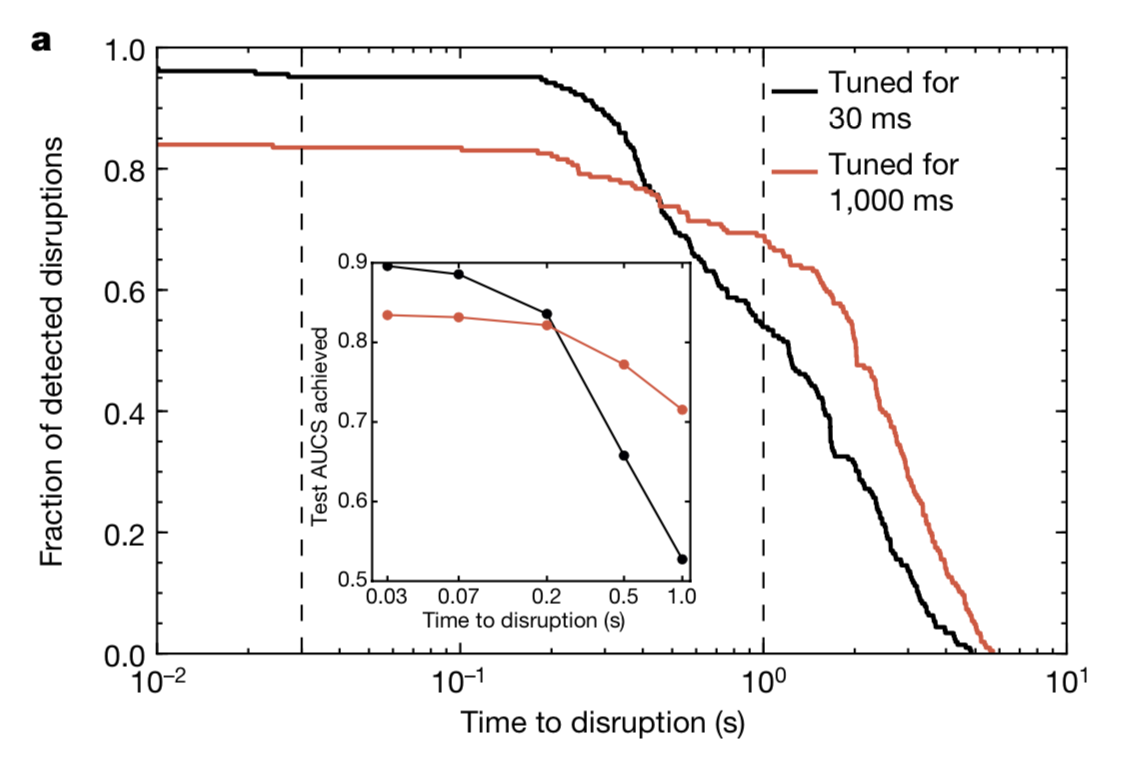 Note figure of merit is changed here 
12/13/19
50
J. Kates-Harbeck et. al., Nature 568, 2019
High-performance computing speeds up training
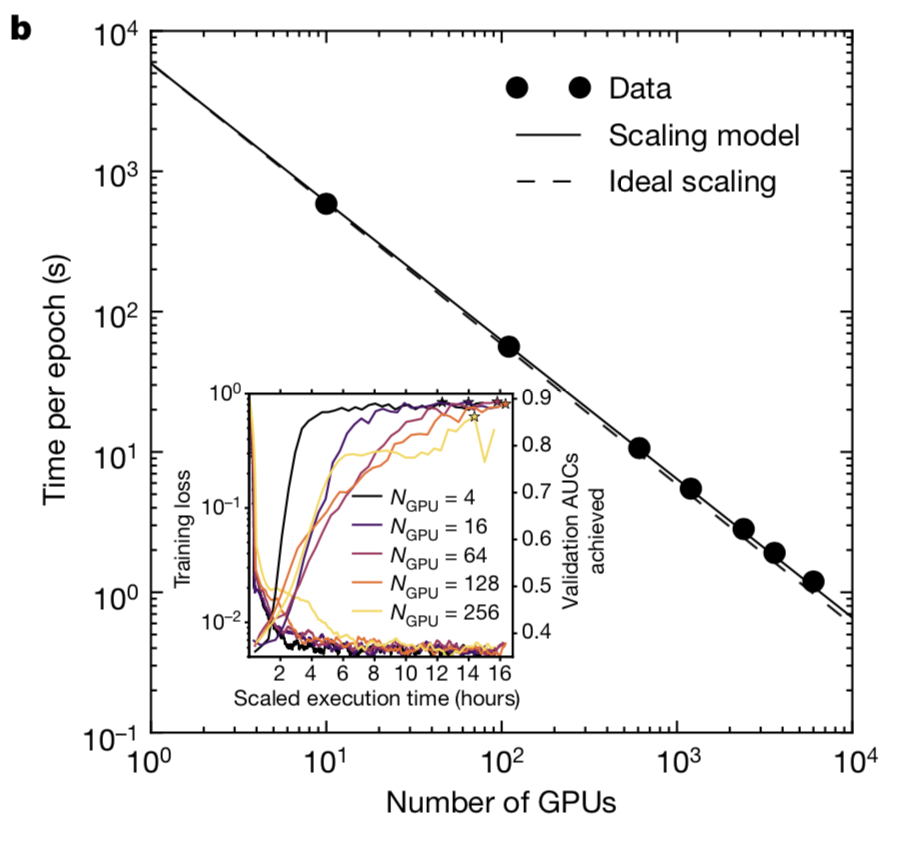 30 mins for training on 256 GPUs
12/13/19
51
J. Kates-Harbeck et. al., Nature 568, 2019
Summary
Advances in deep learning, availability of supercomputing hardware, and improved data processing hardware allow for simulation of complex, nonlinear physical systems

The authors harness those techniques & to understand and predict plasma dynamics in nuclear fusion with better and more thorough results than previously accomplished

Nuclear fusion is still a long way away
Other problems with nuclear fusion reactors still pervade the field: 
Neutron irradiation of container
Getting confinement and temperature for long periods of time

Besides the technical challenges of getting nuclear fusion reactors to work at all, they must work well enough to justify costs  this is really hard
12/13/19
52